Dějiny Řecka I.seminář
1. tématopografie minojské kréty
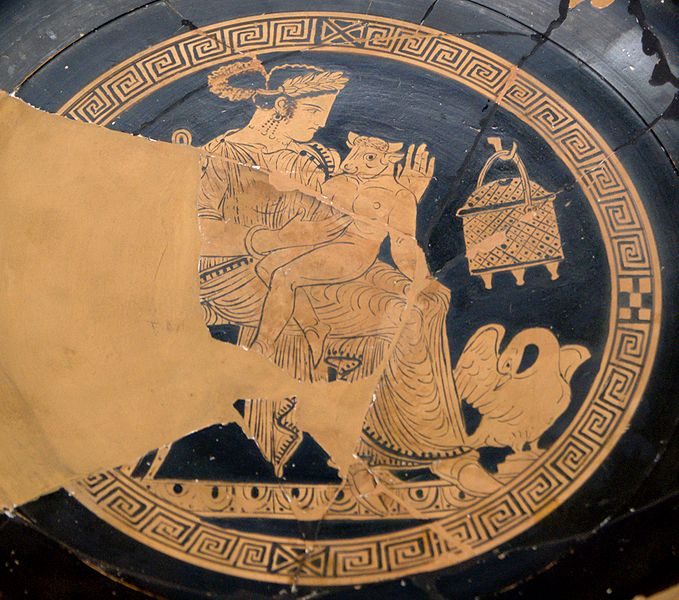 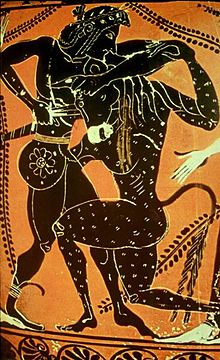 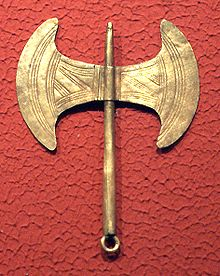 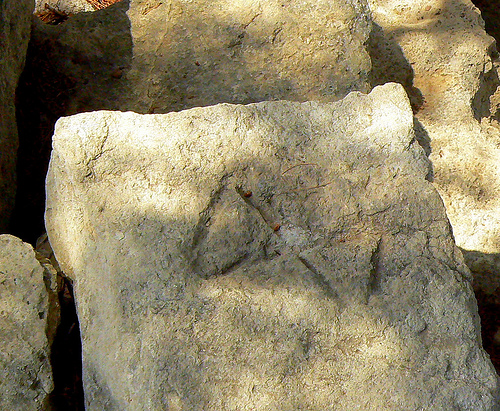 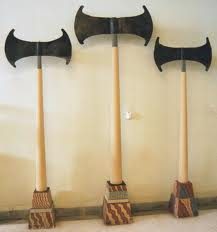 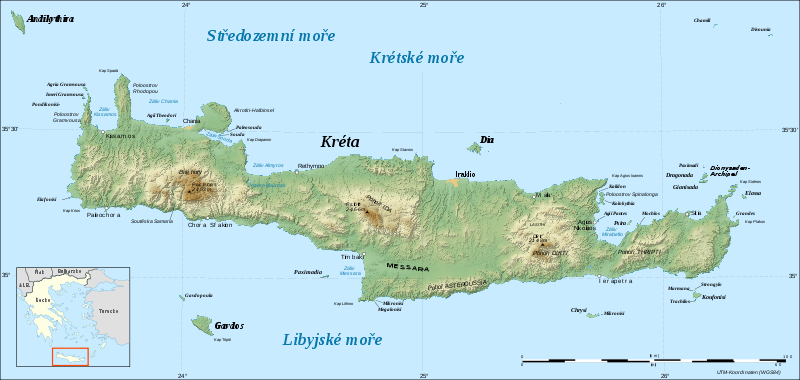 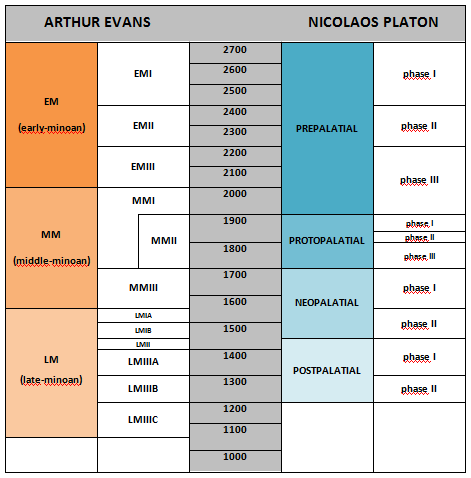 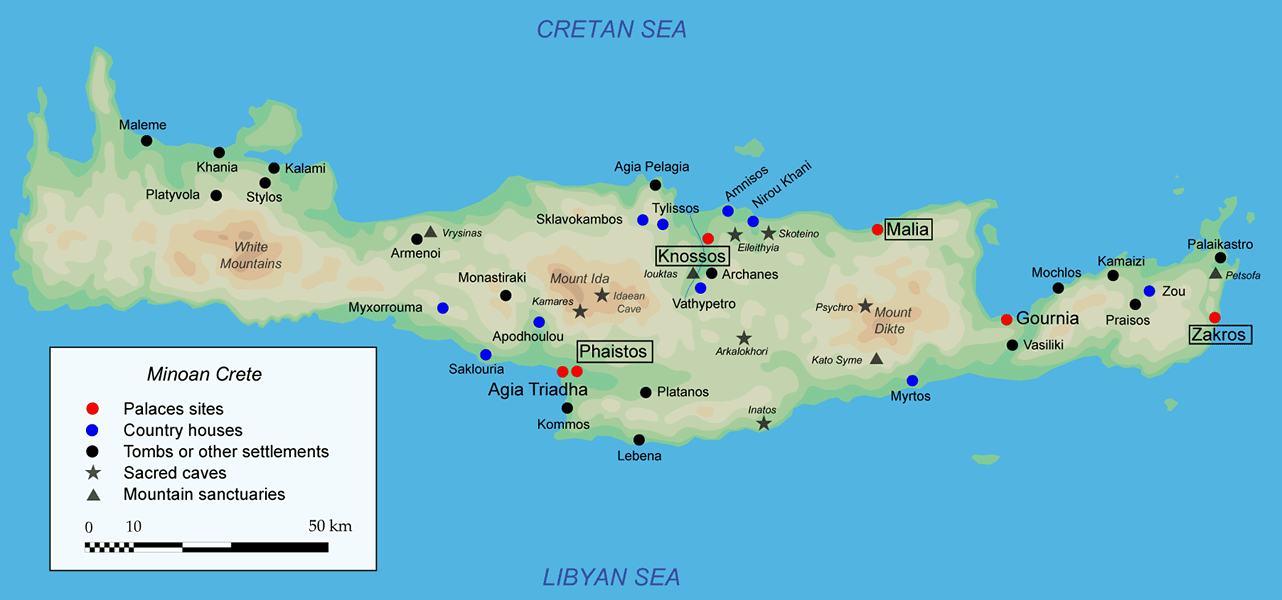 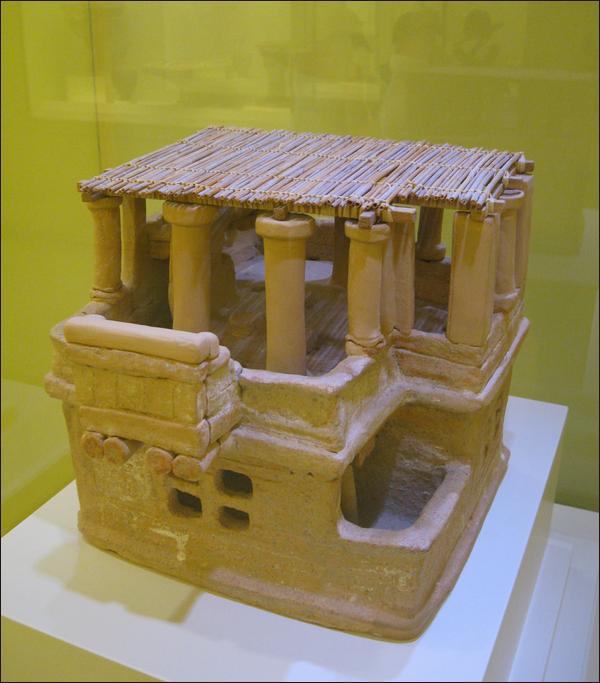 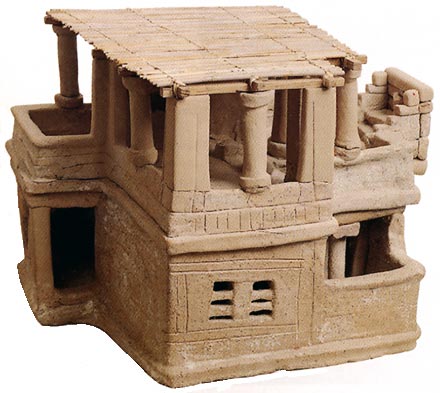 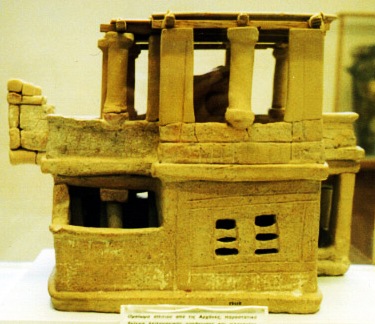 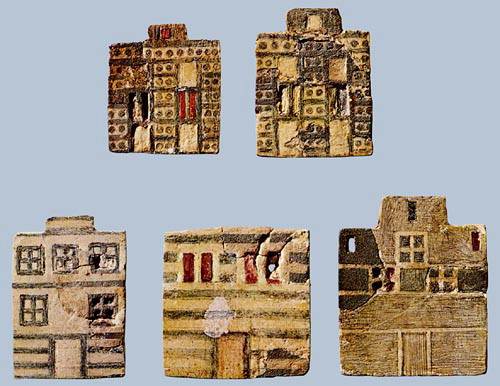 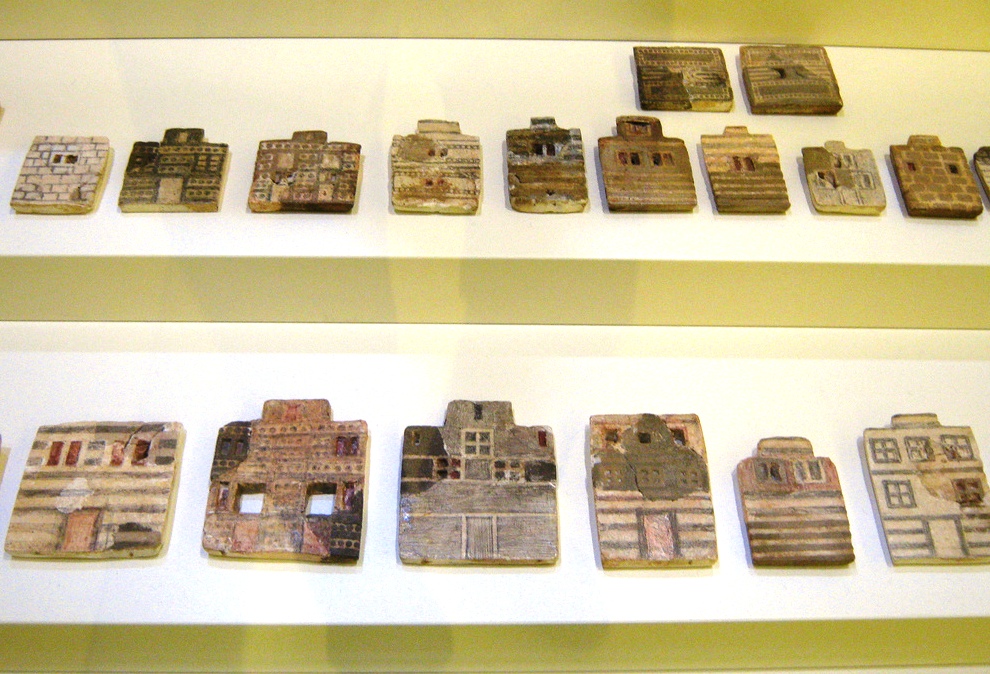 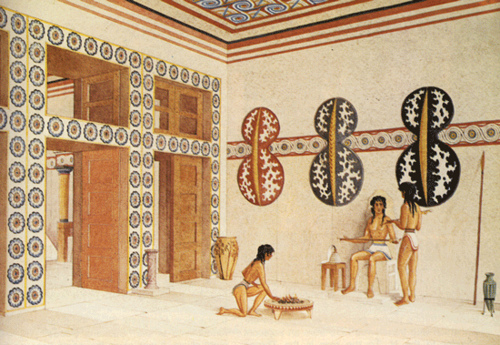 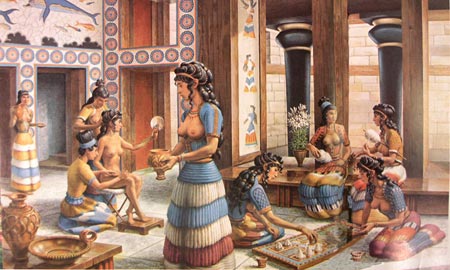 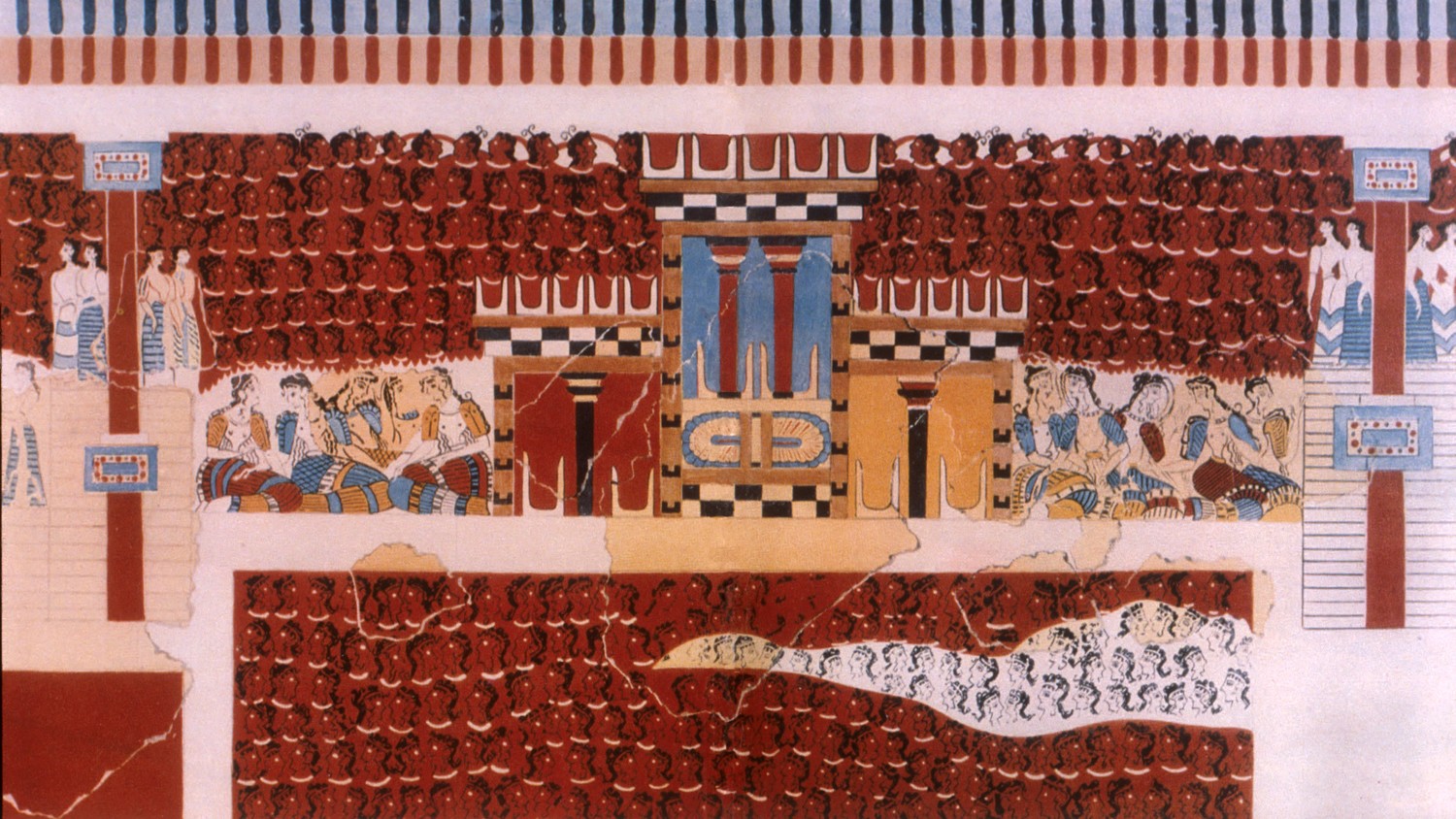 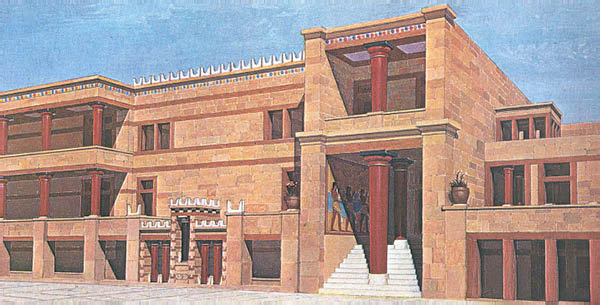 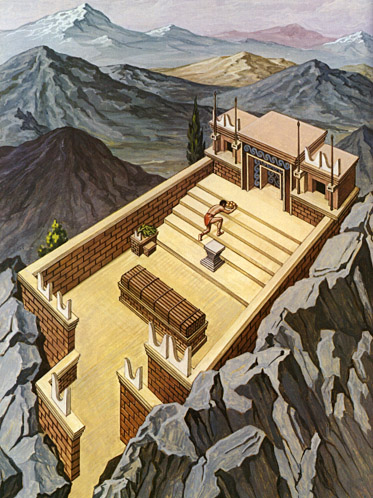 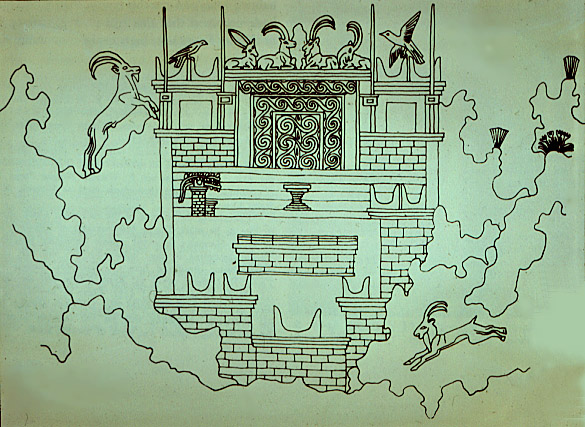 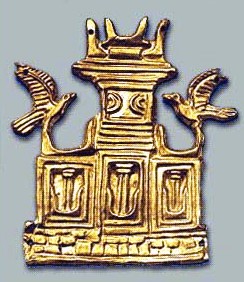 Knossos
Arthur Evans
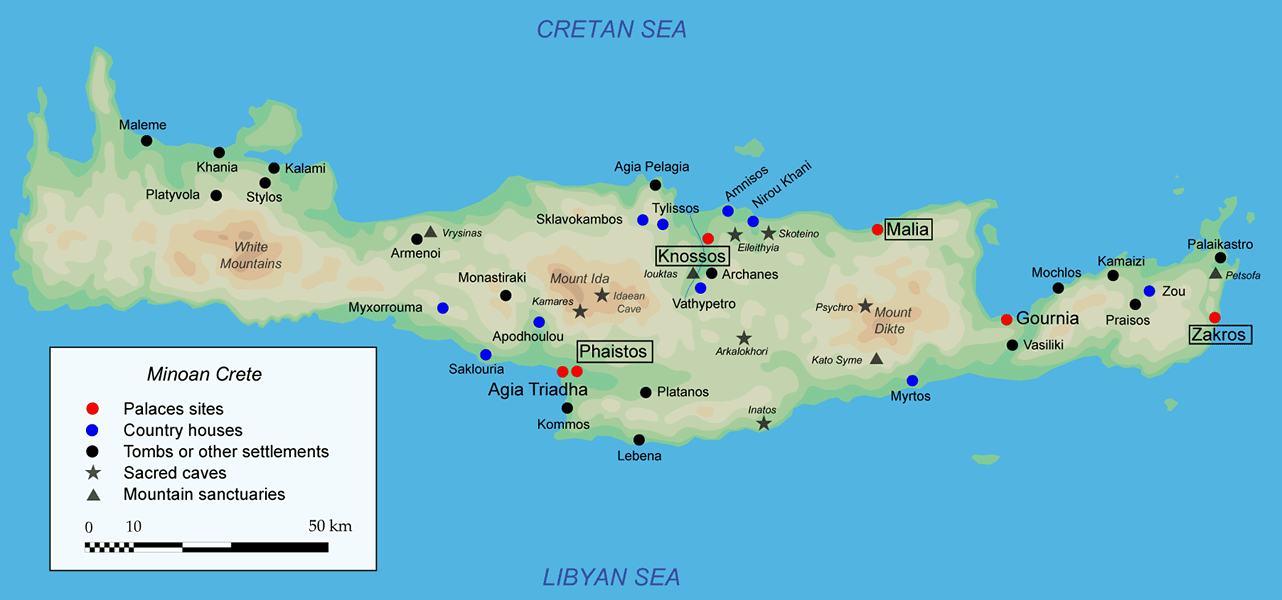 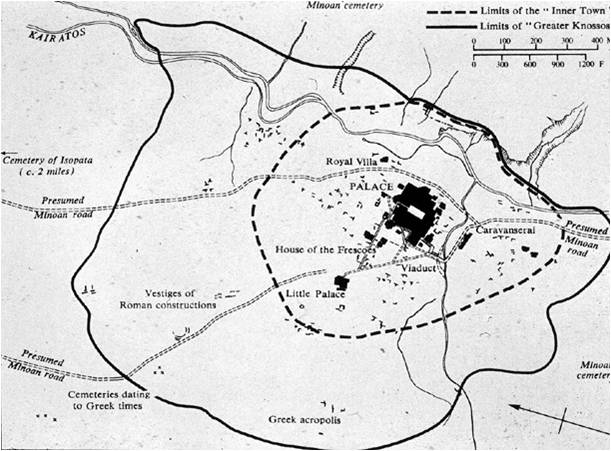 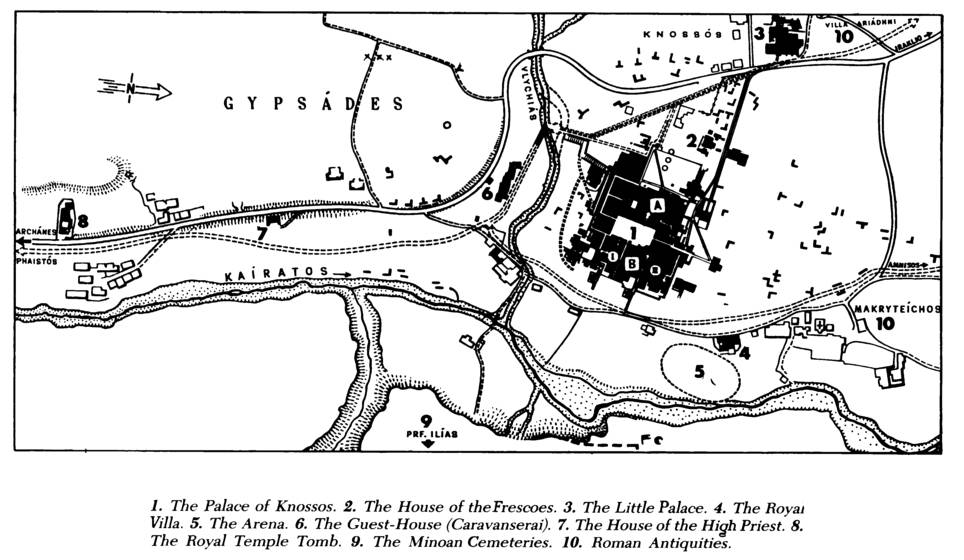 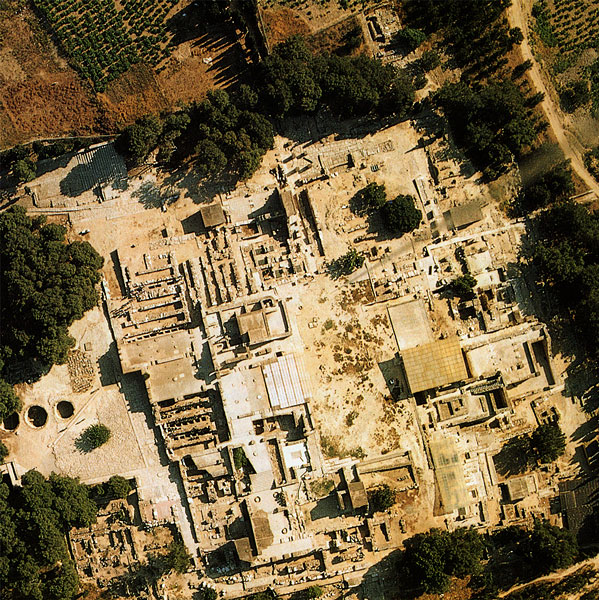 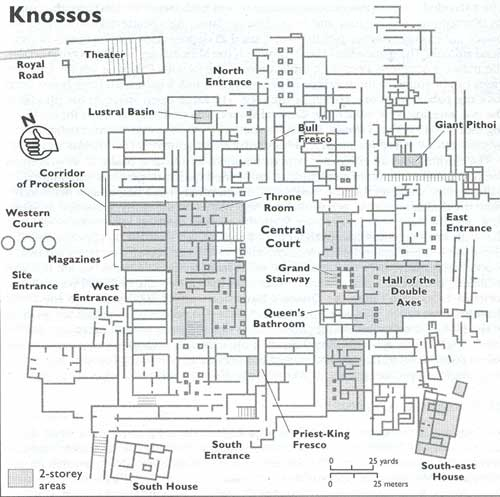 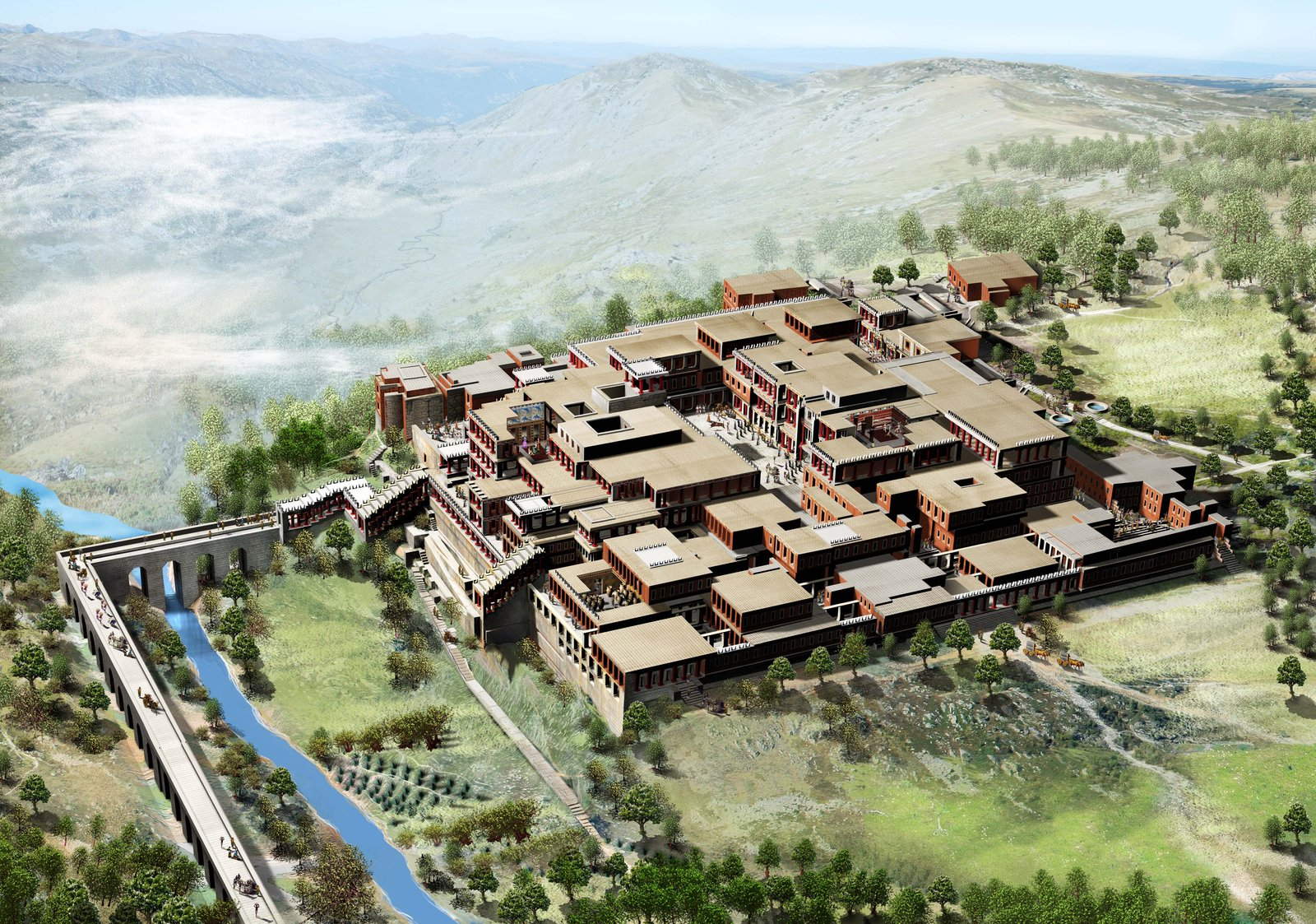 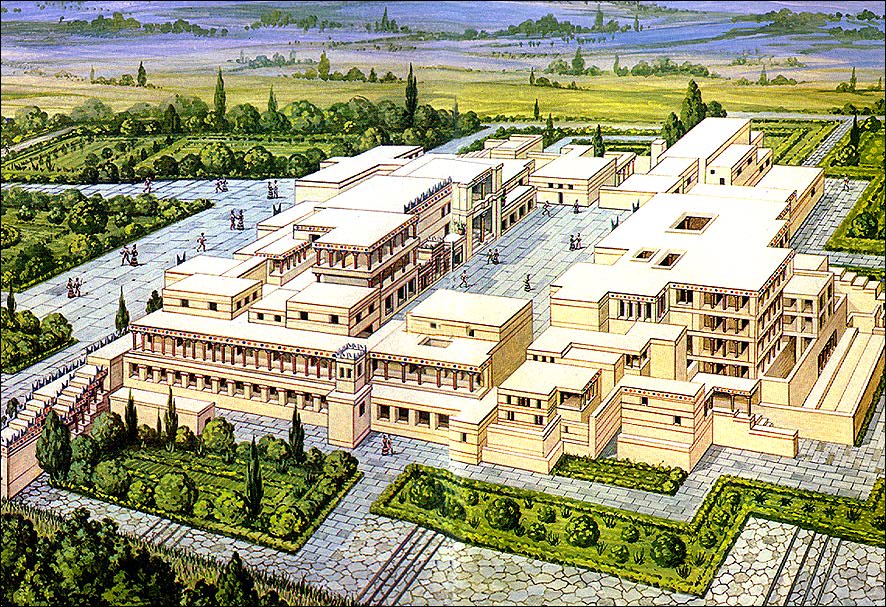 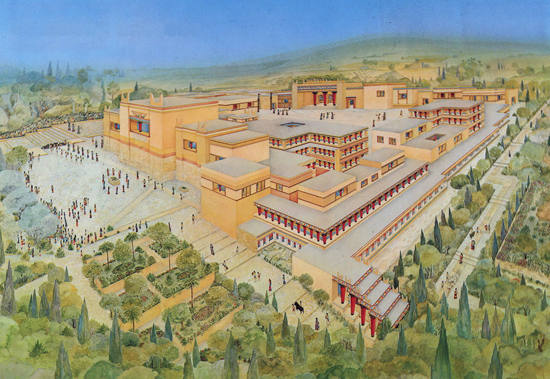 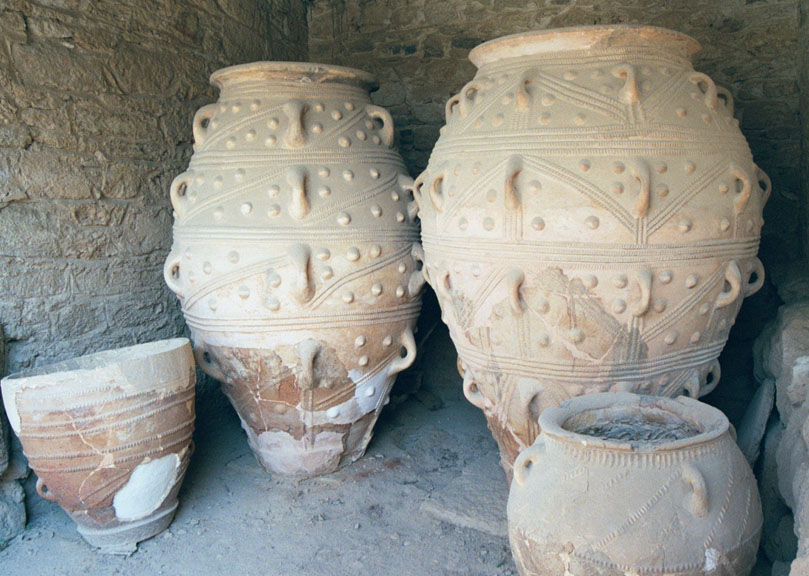 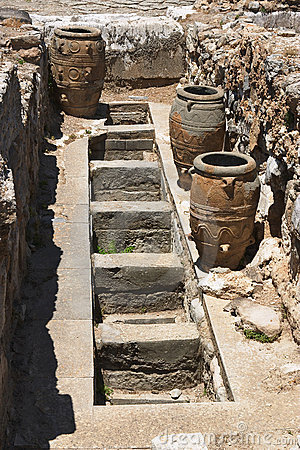 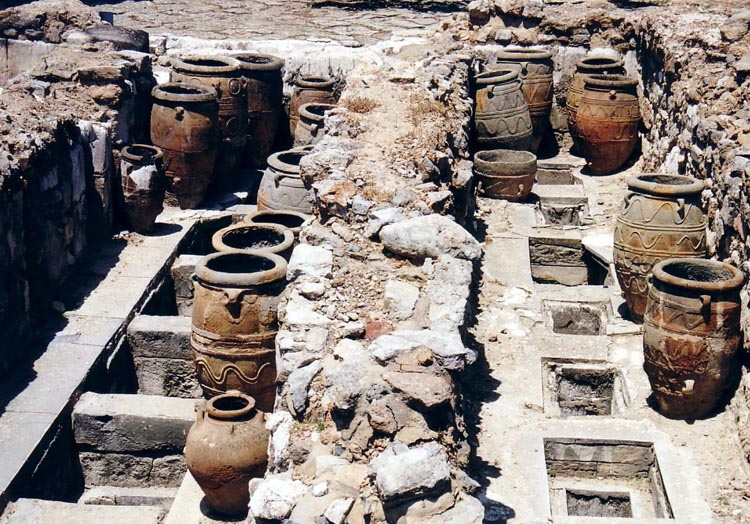 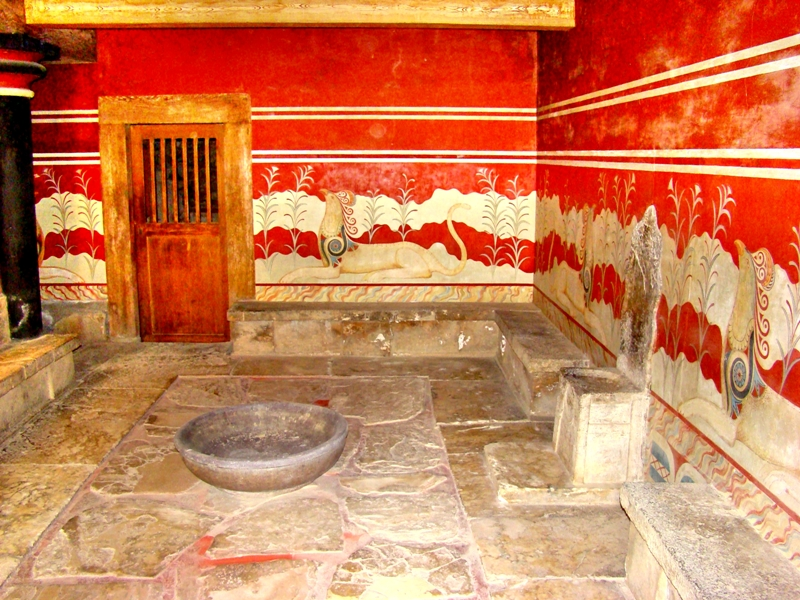 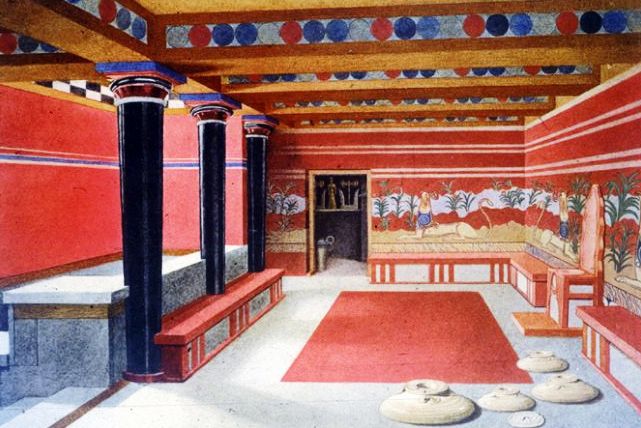 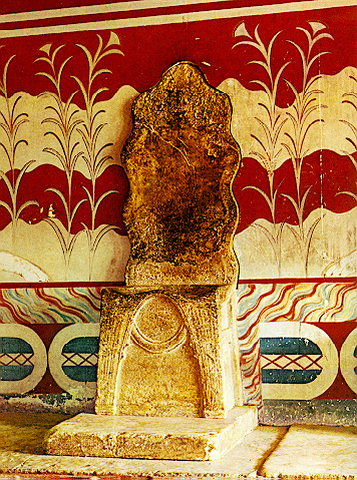 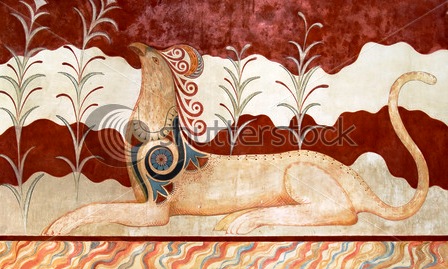 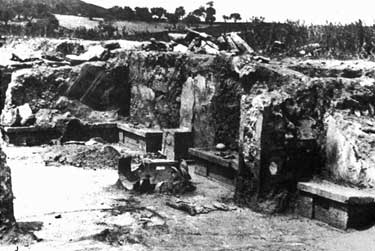 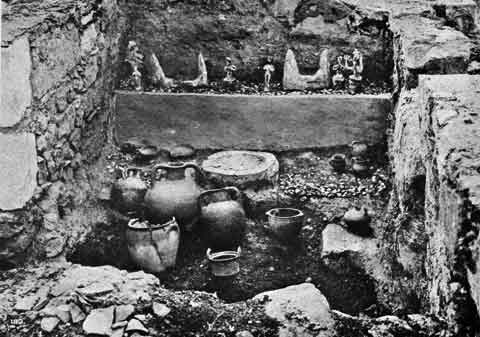 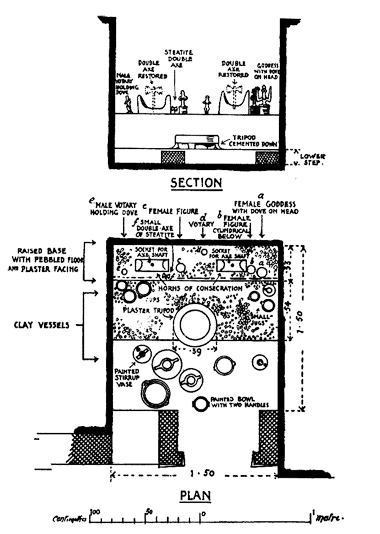 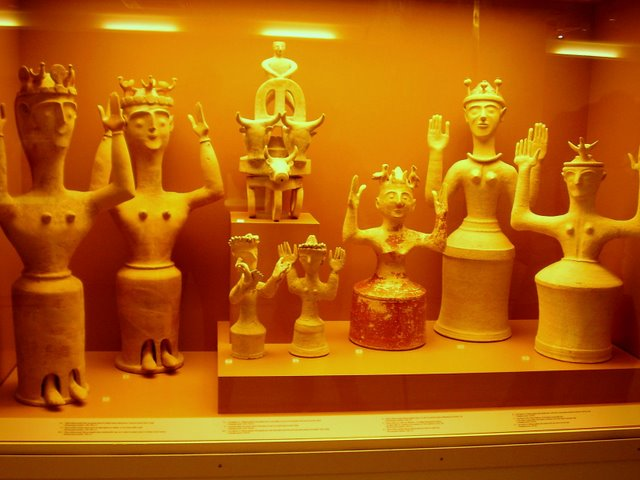 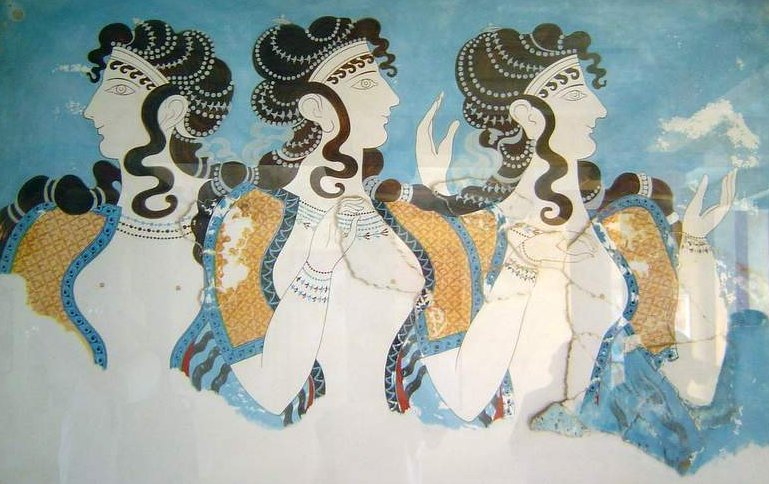 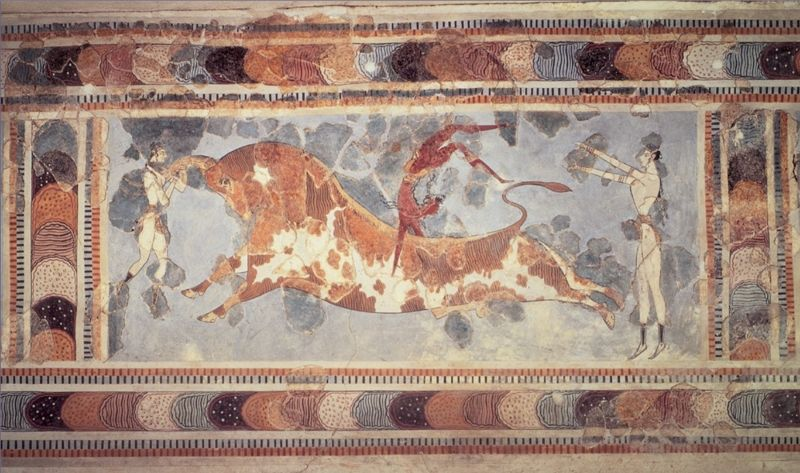 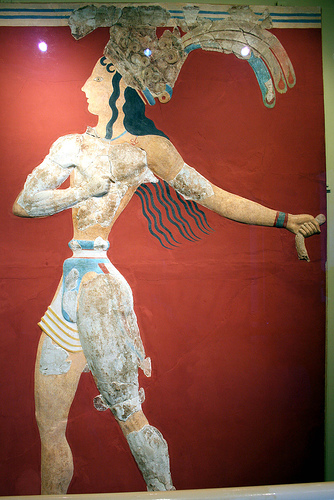 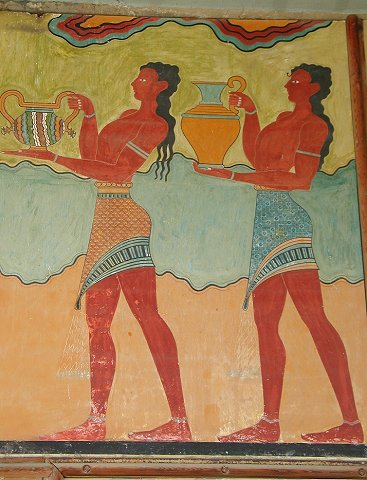 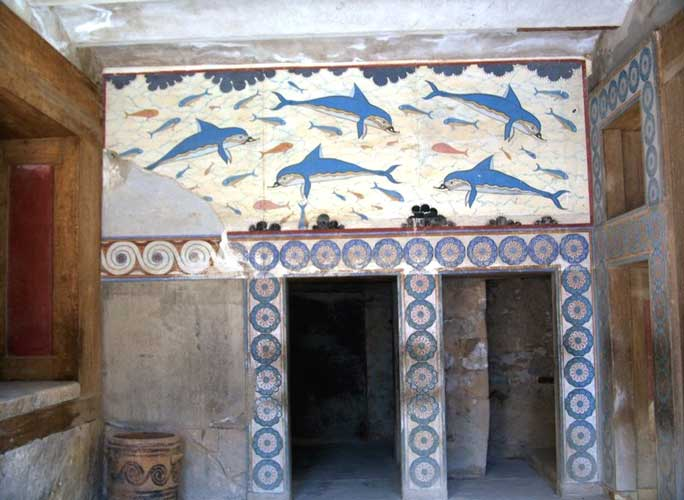 Faistos
Federico Halbherr + Luigi Pernier
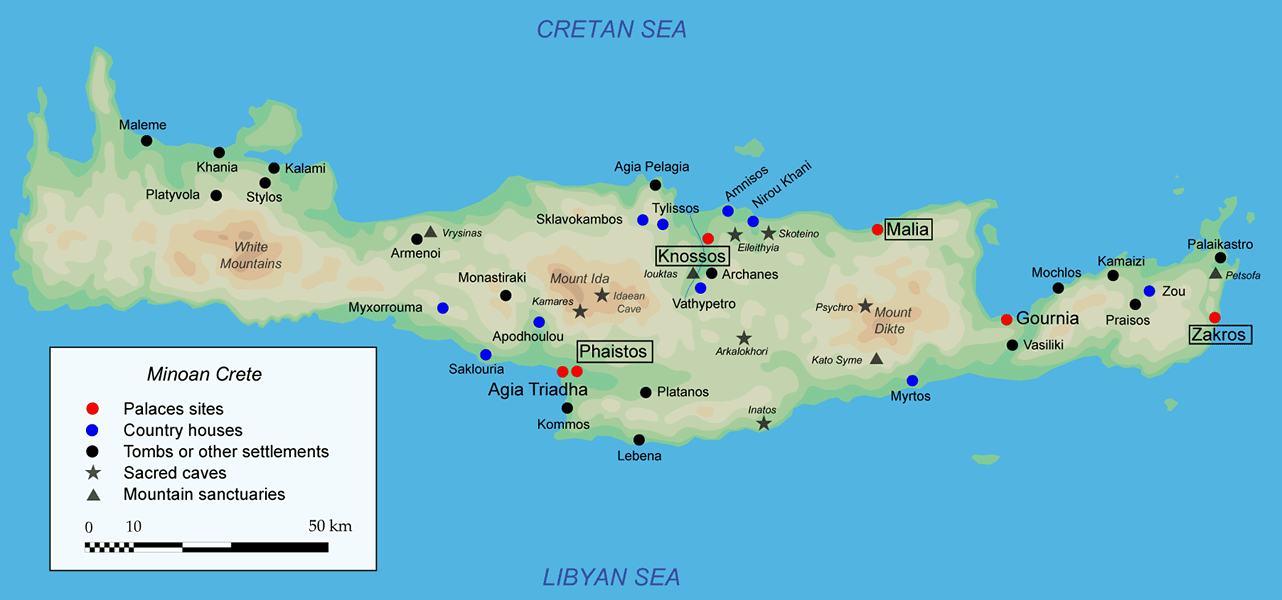 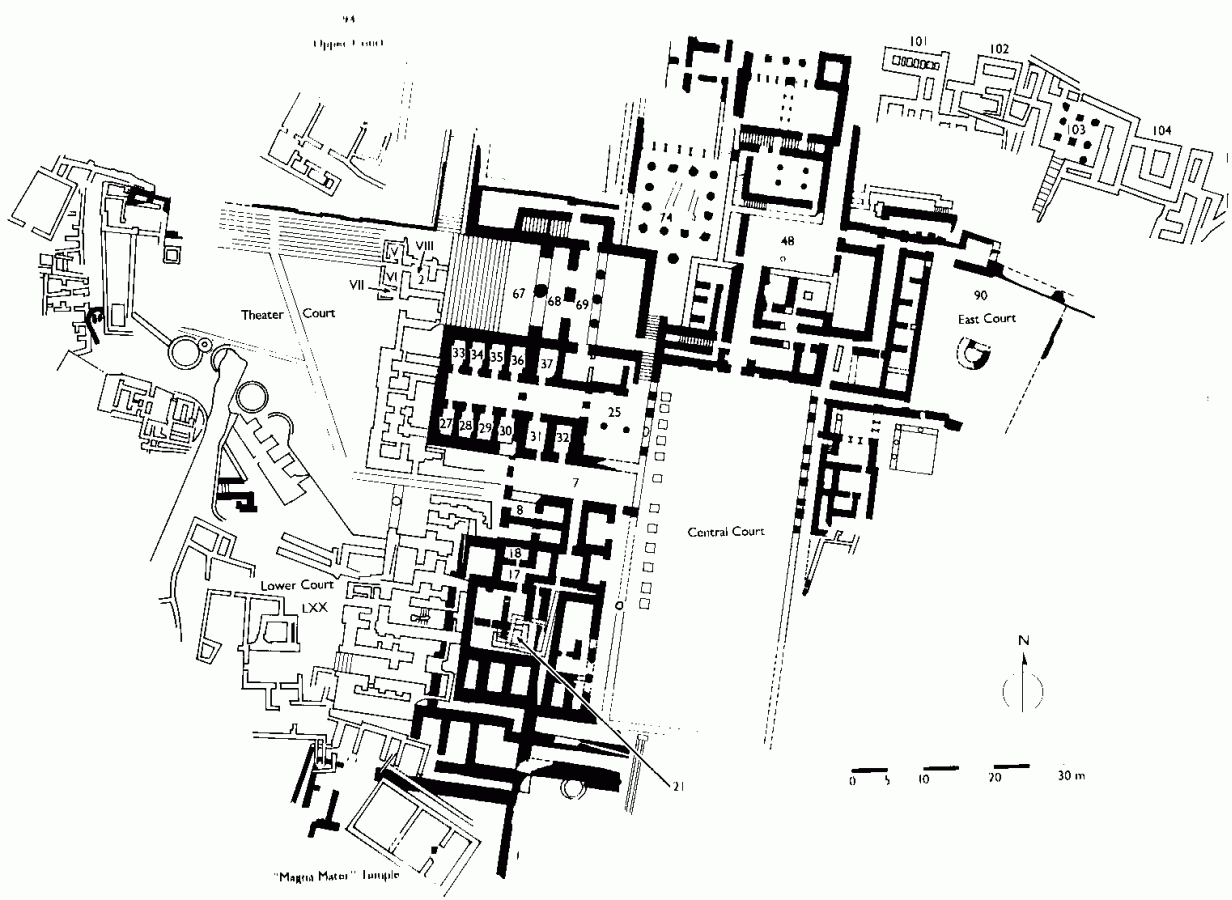 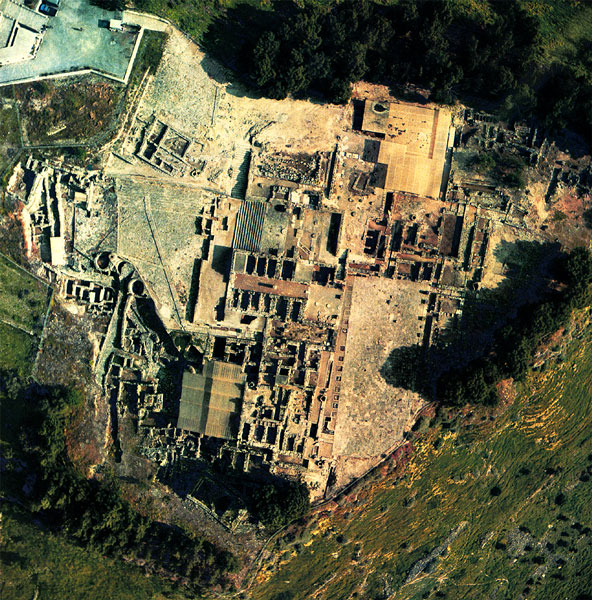 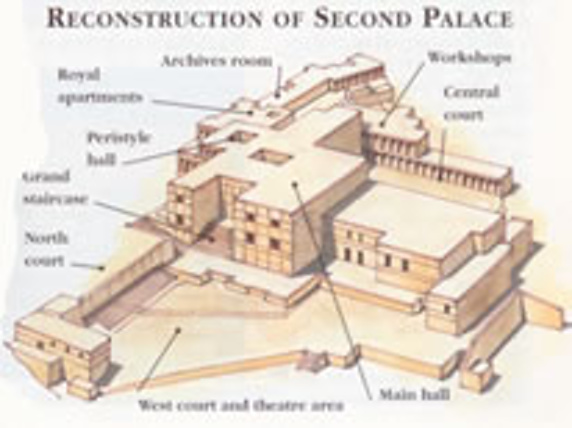 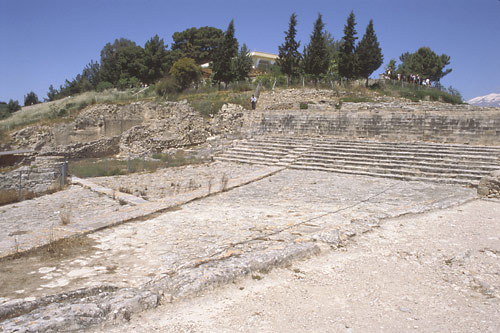 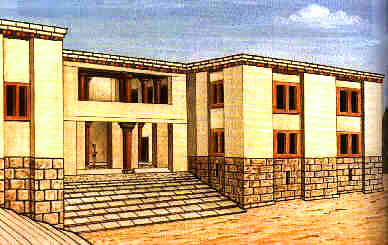 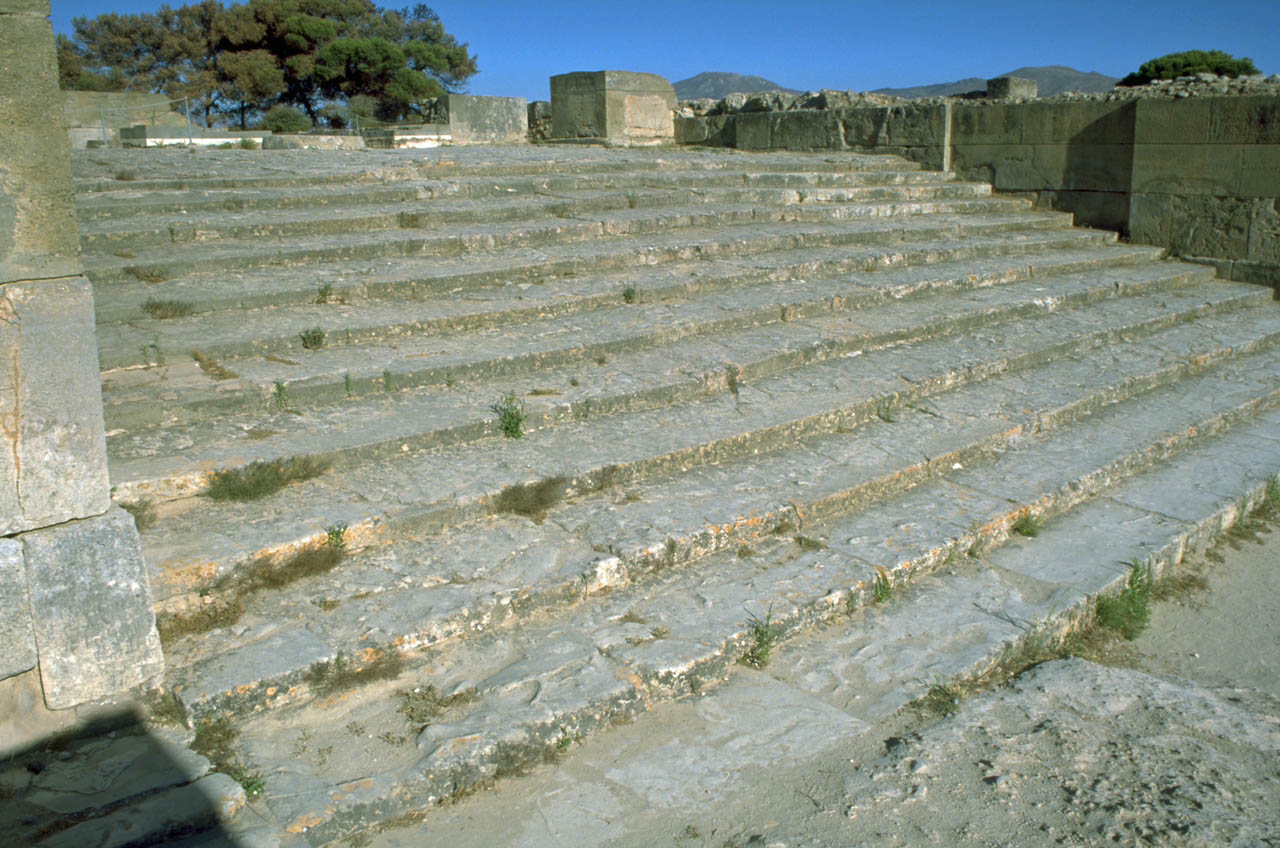 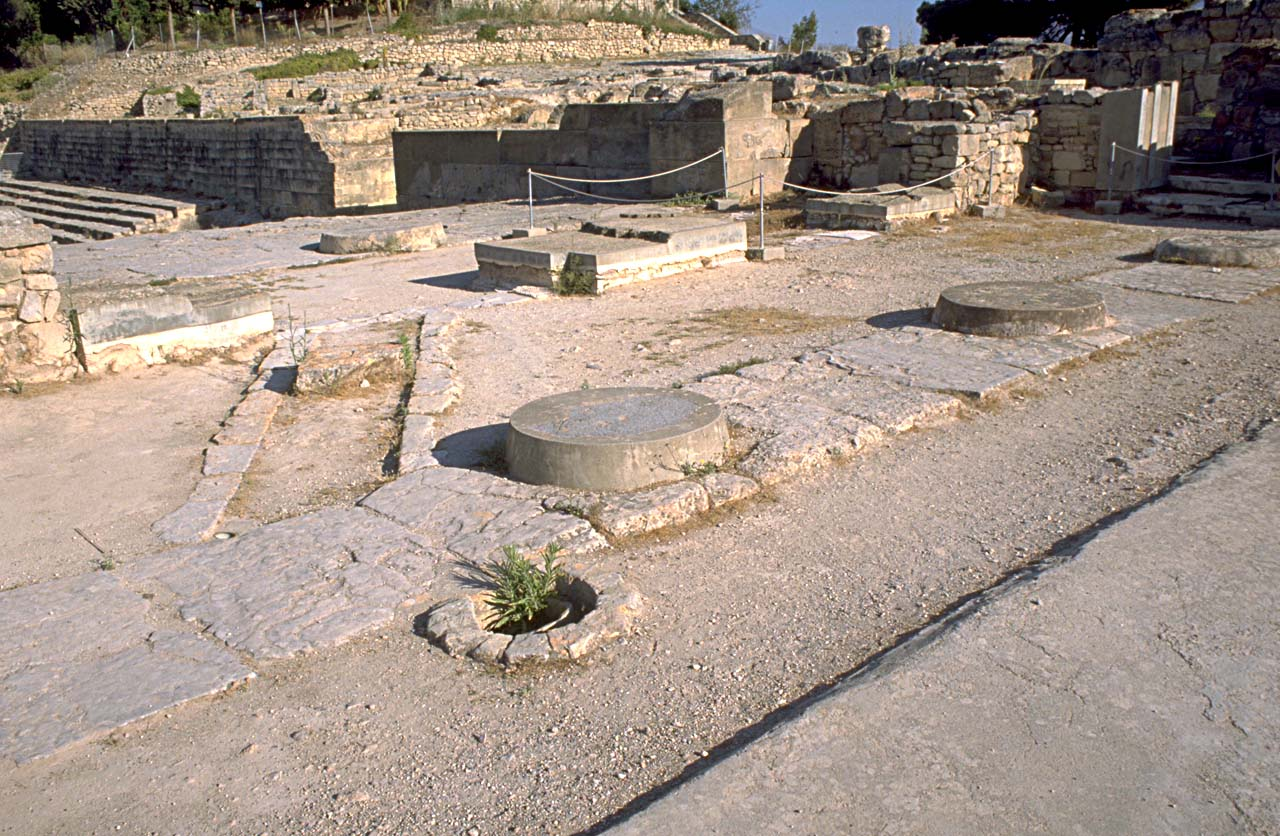 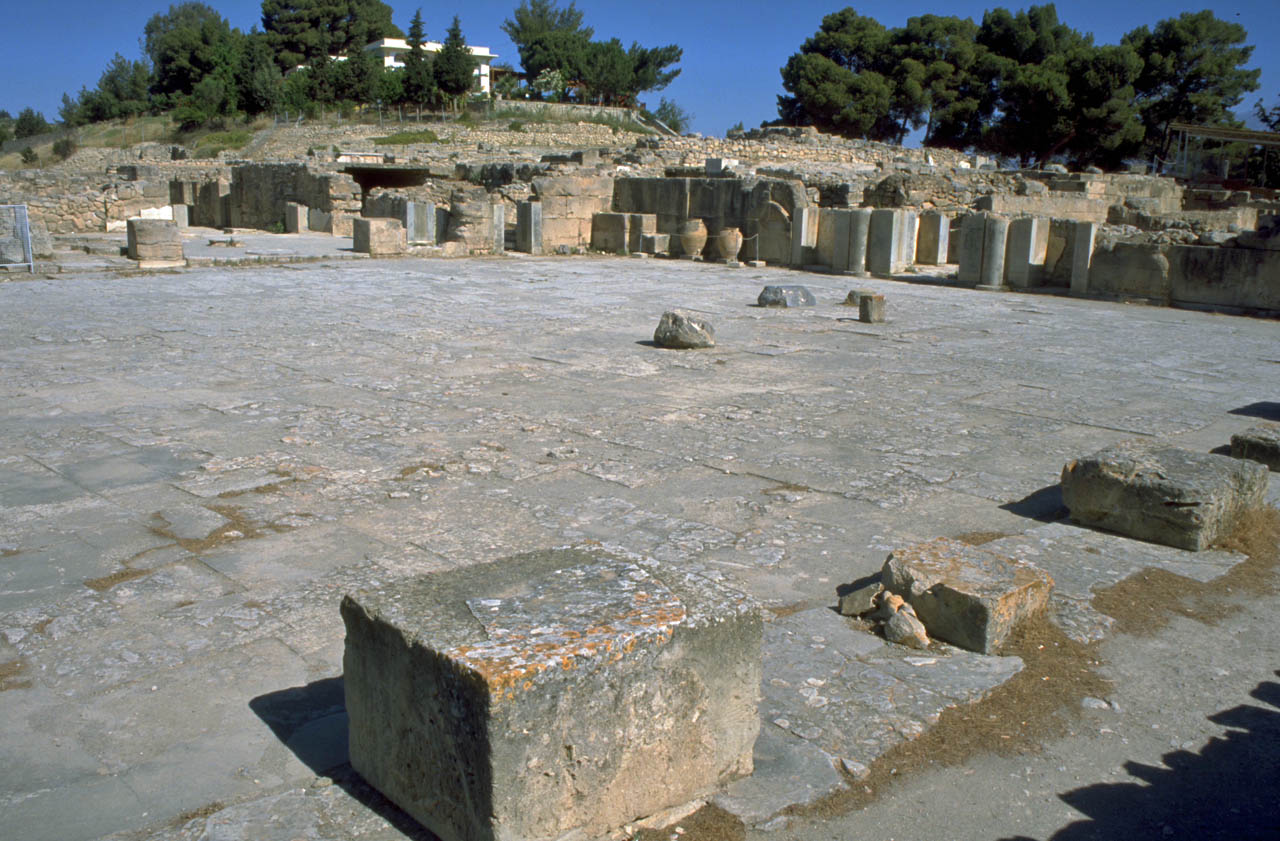 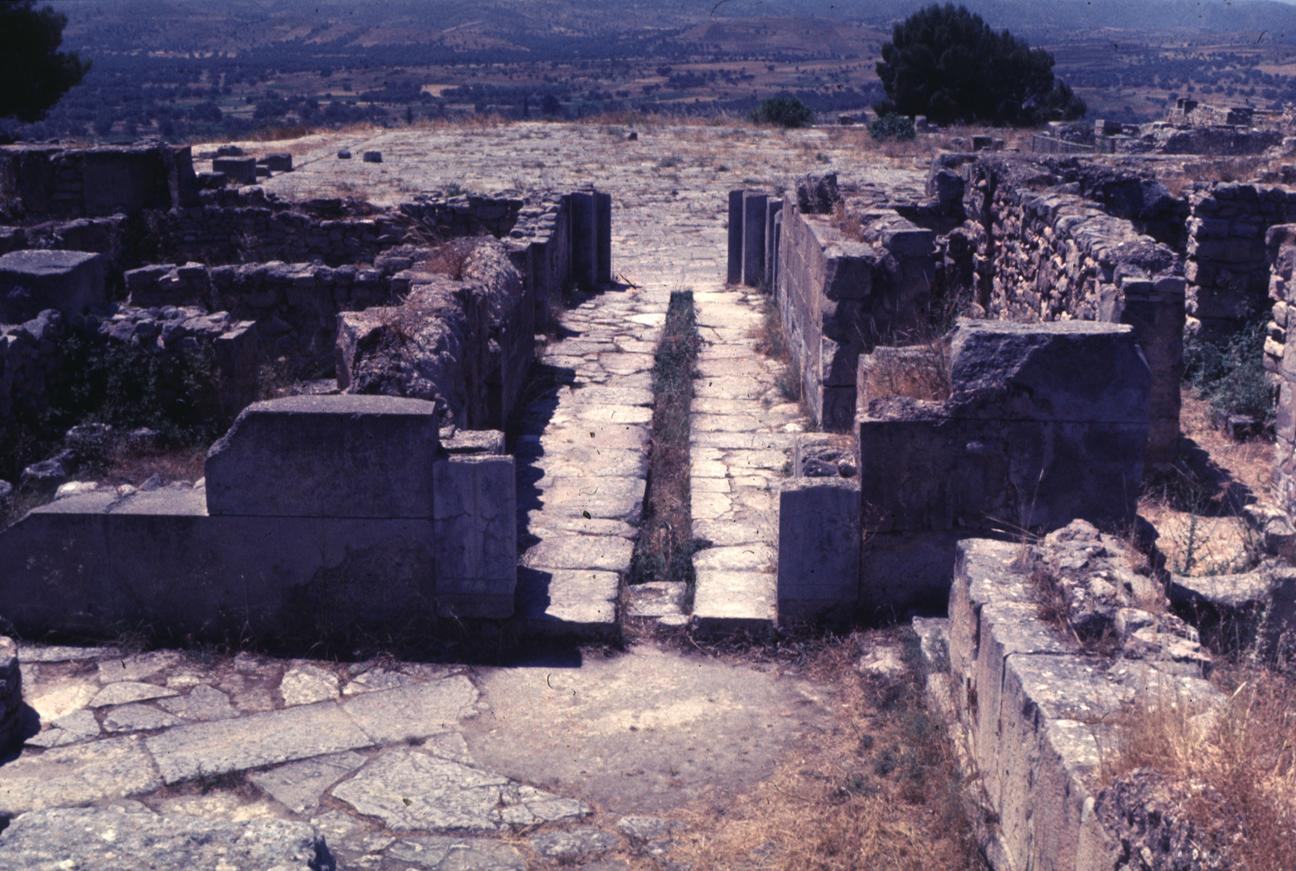 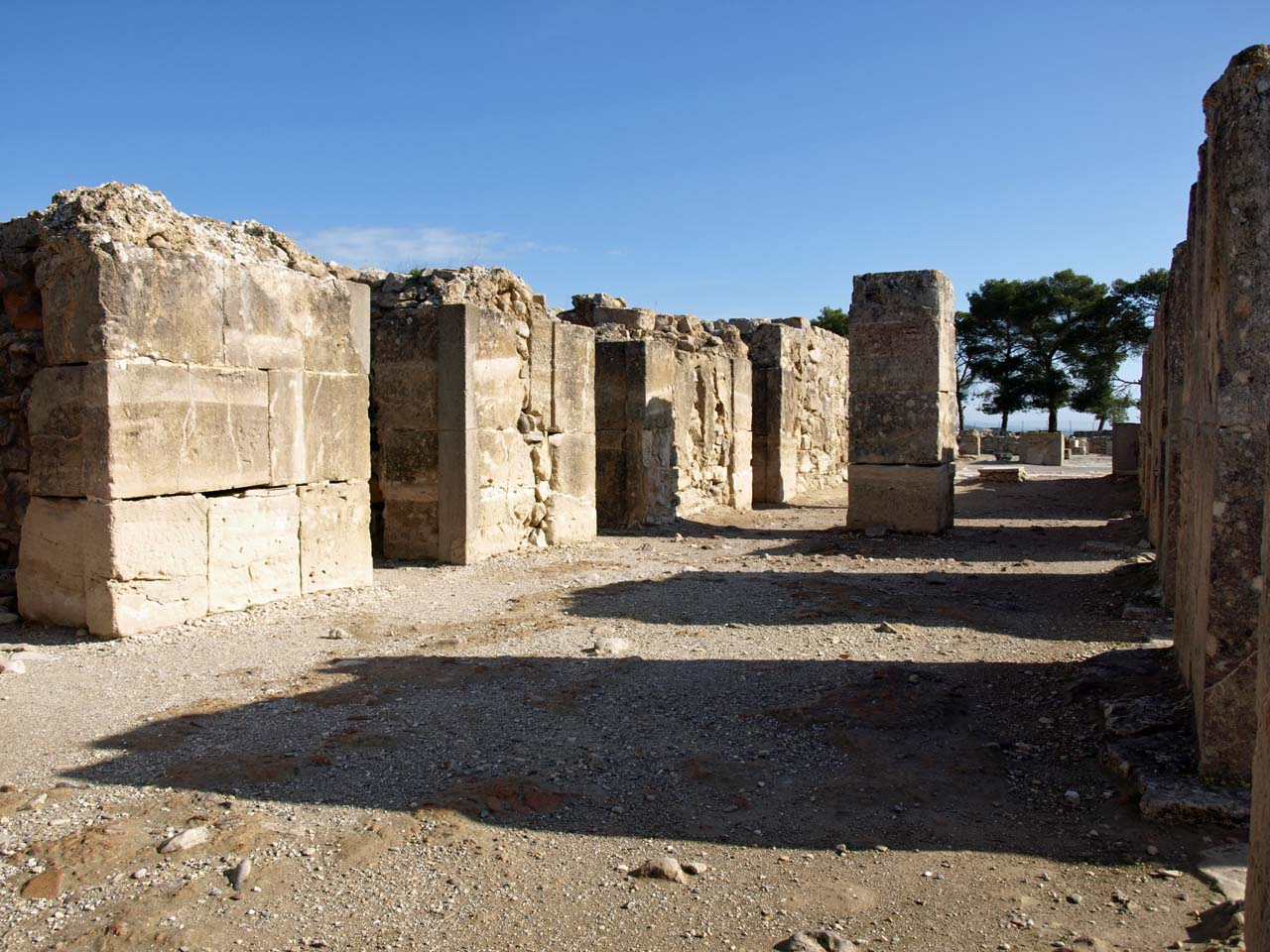 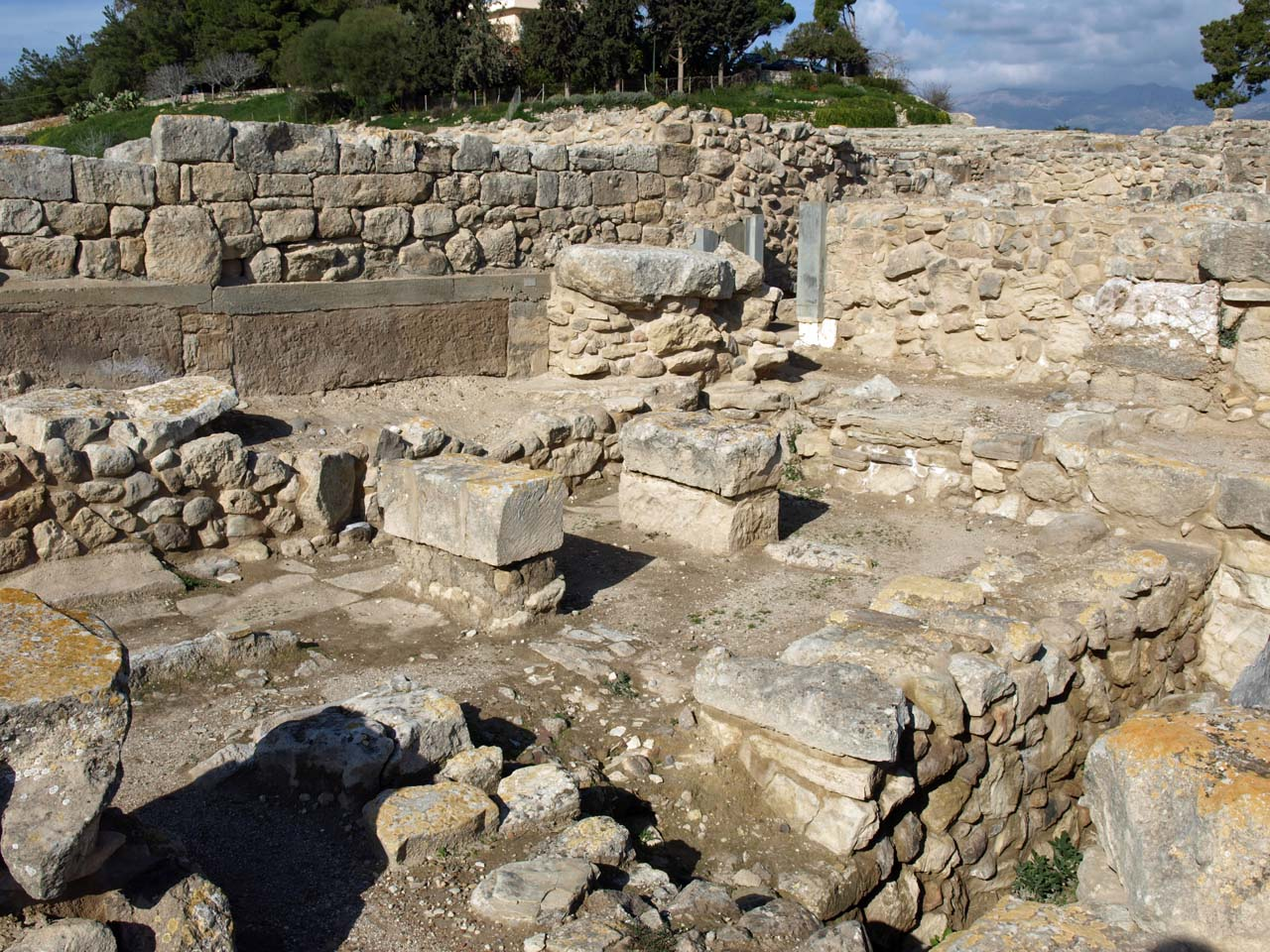 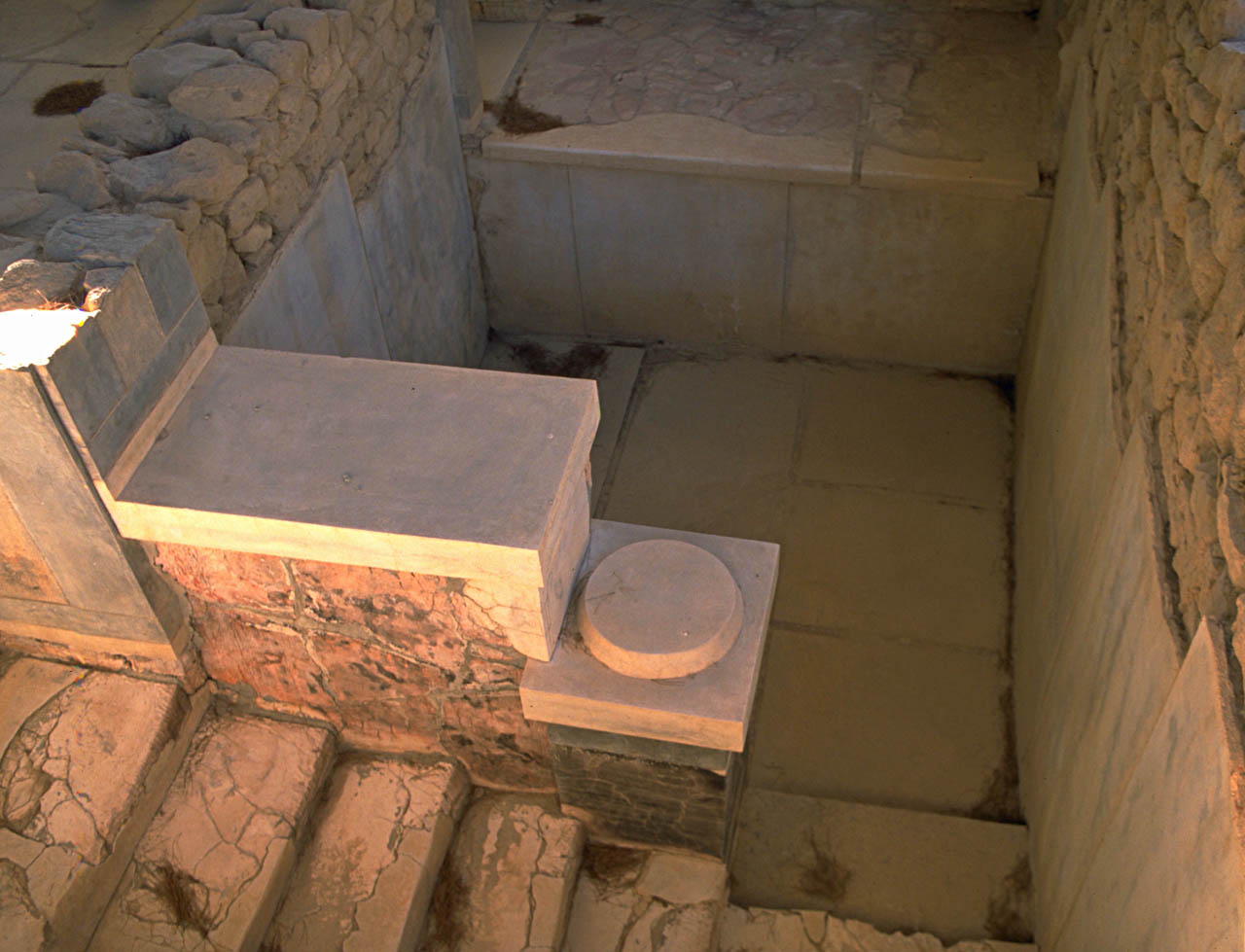 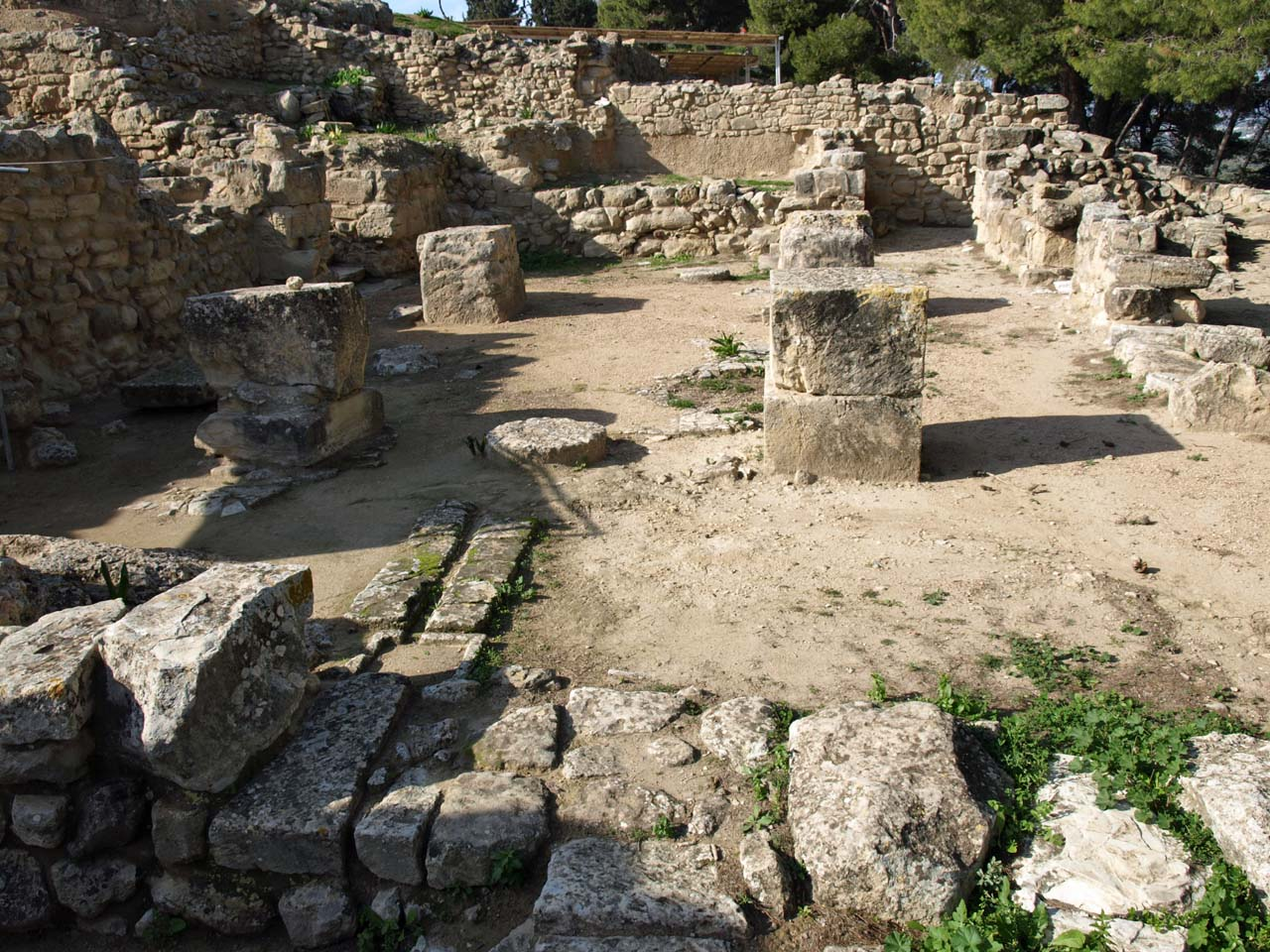 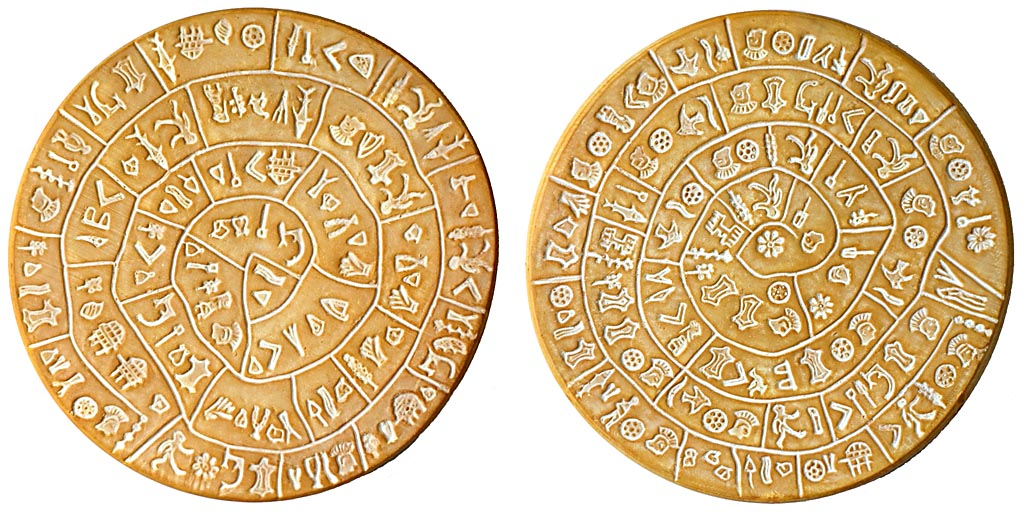 Malia
Joseph Hadzidakis
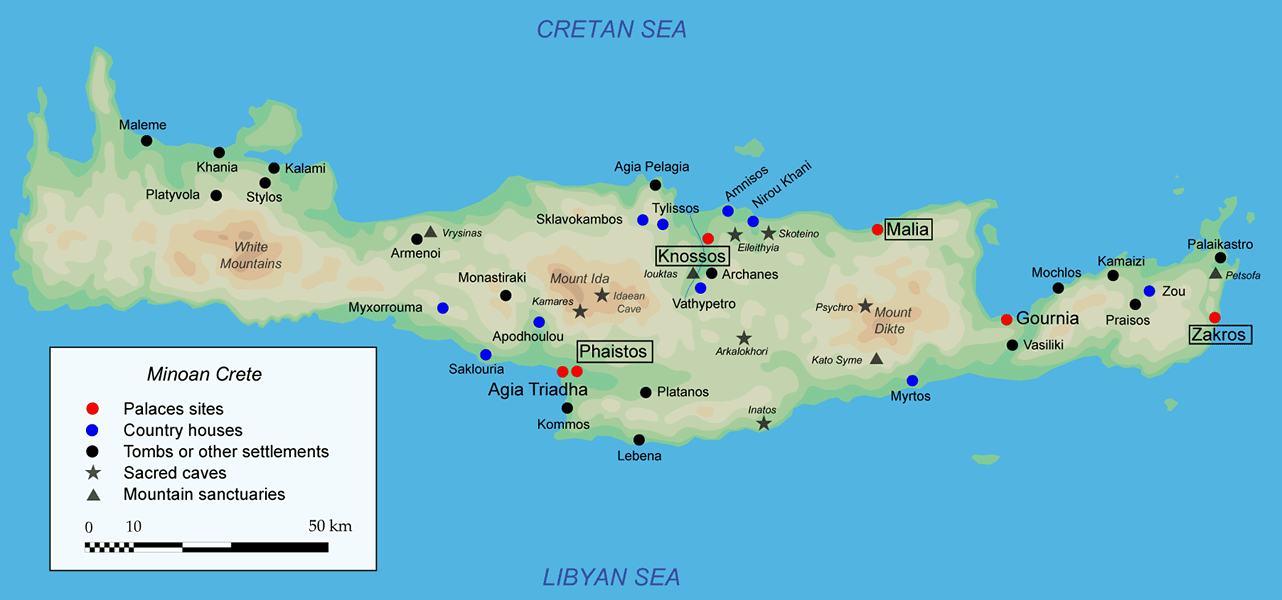 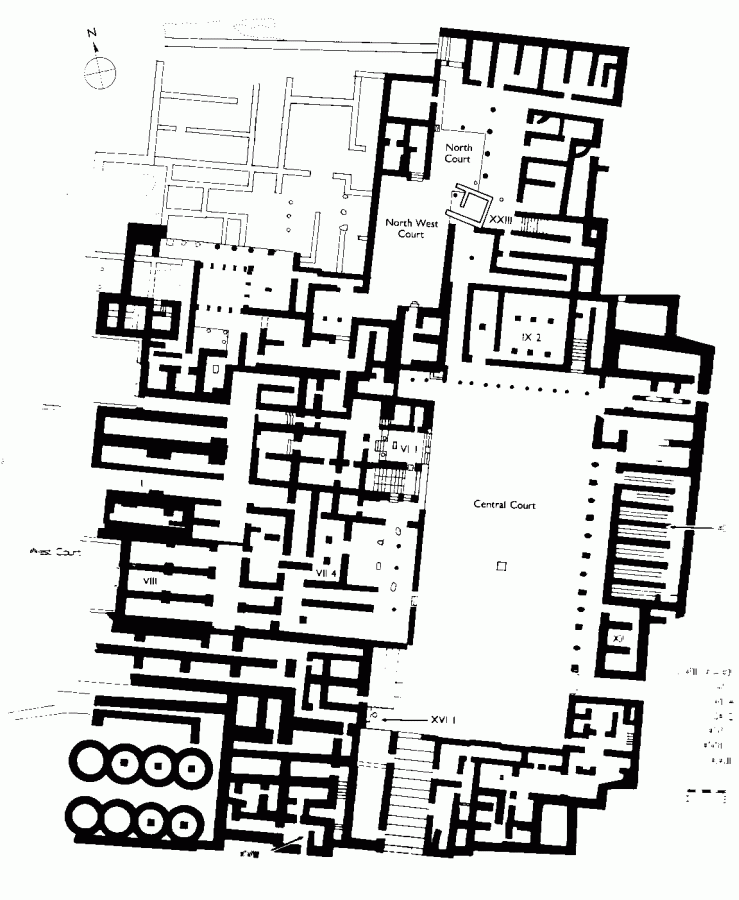 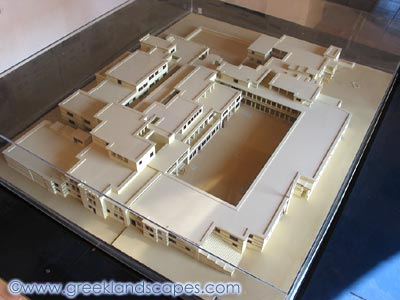 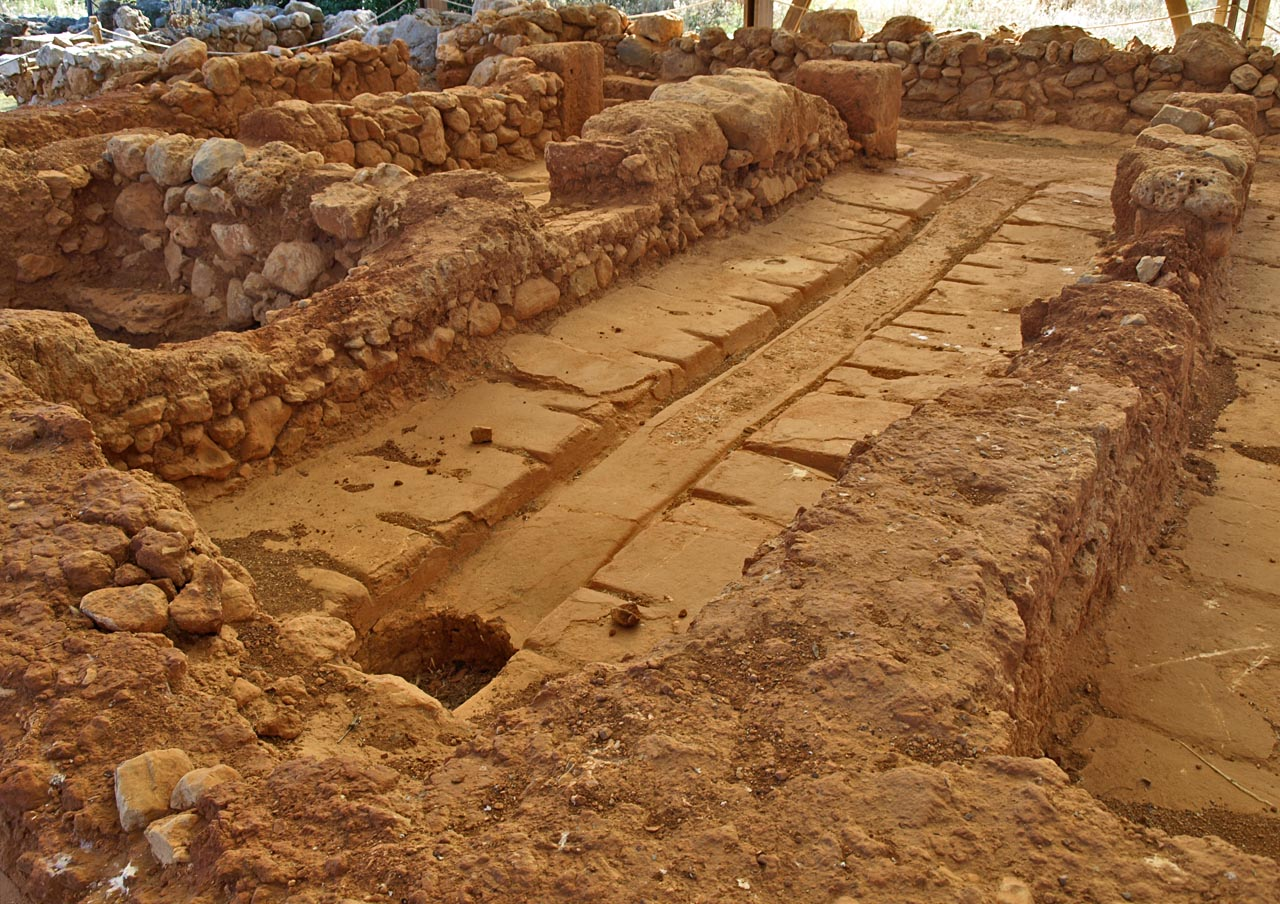 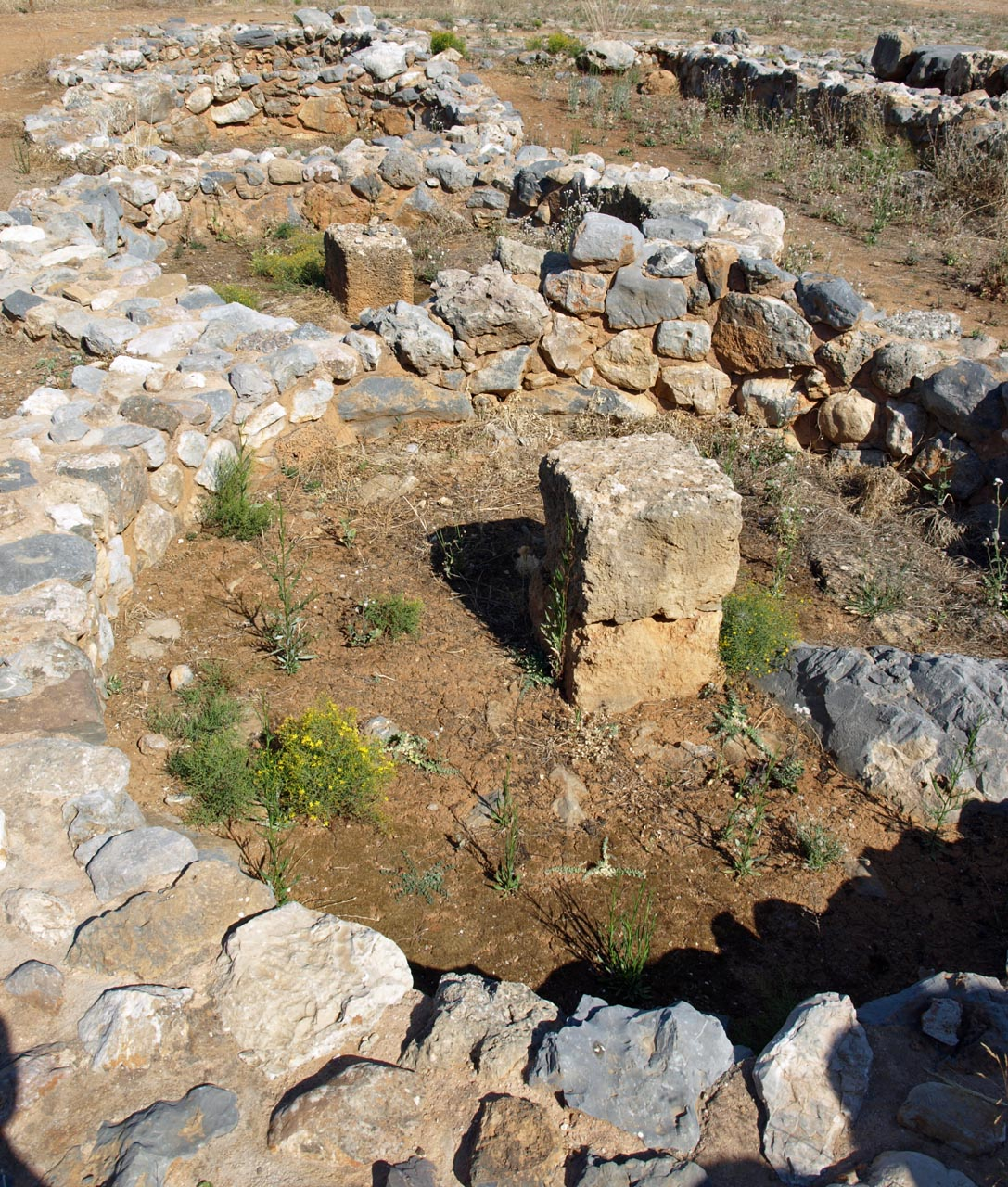 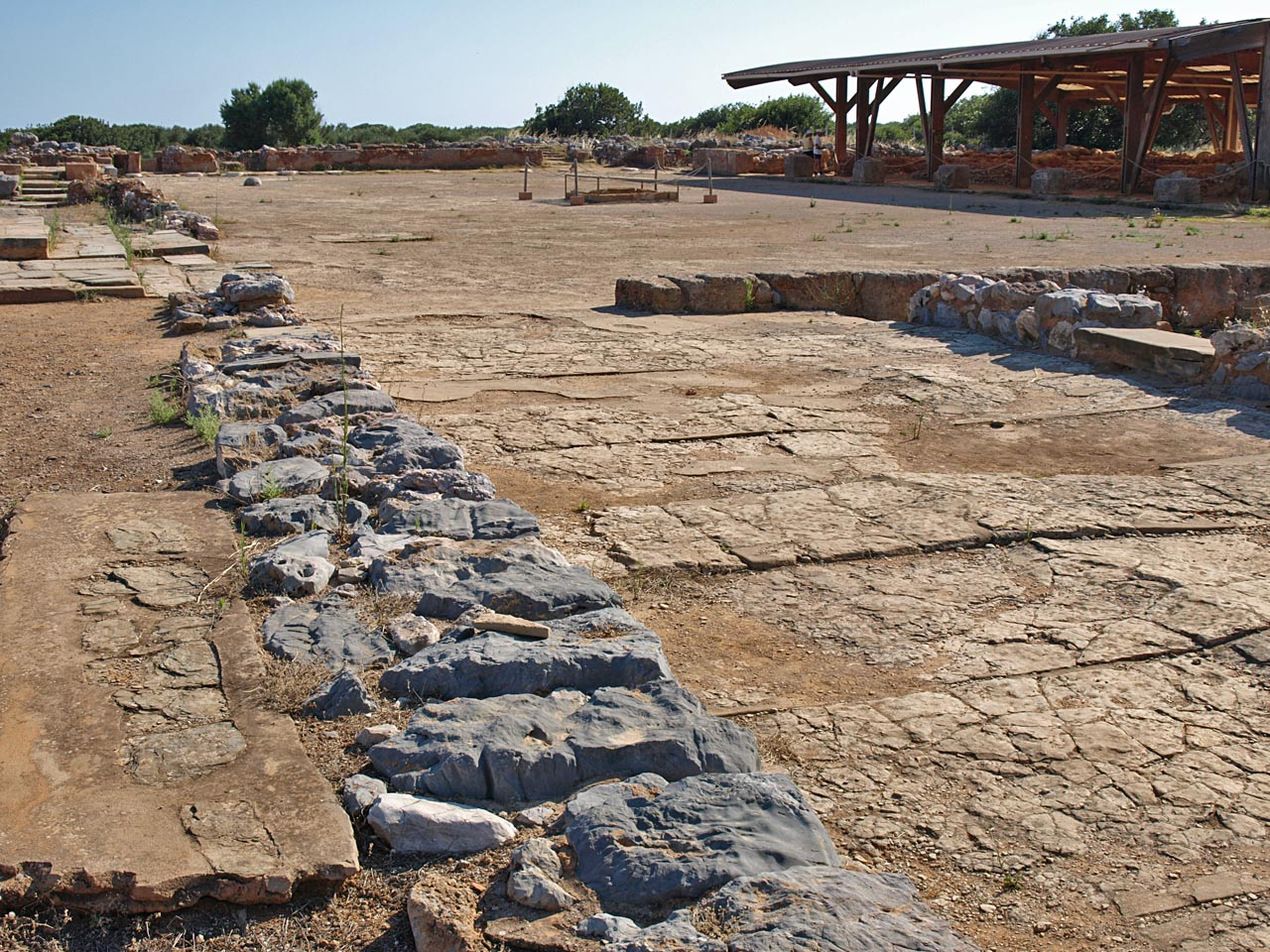 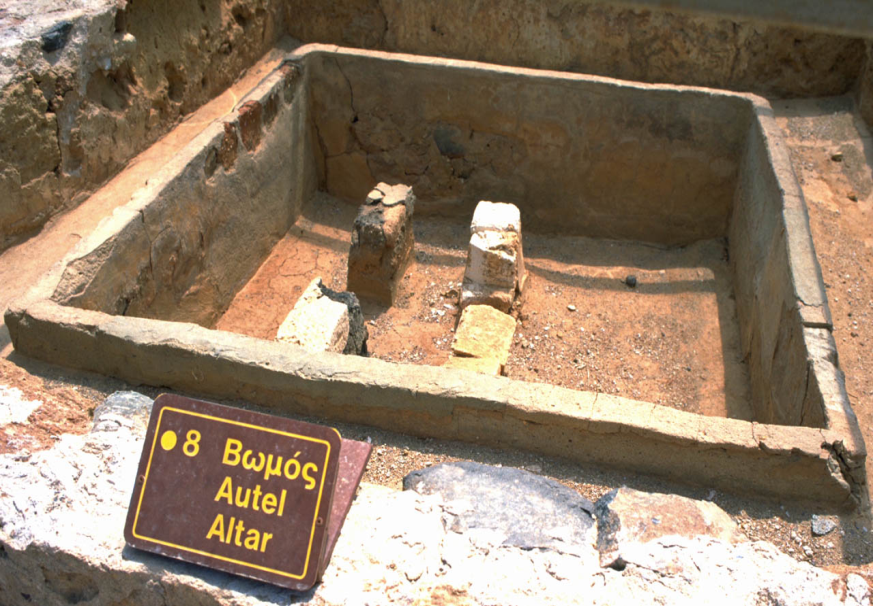 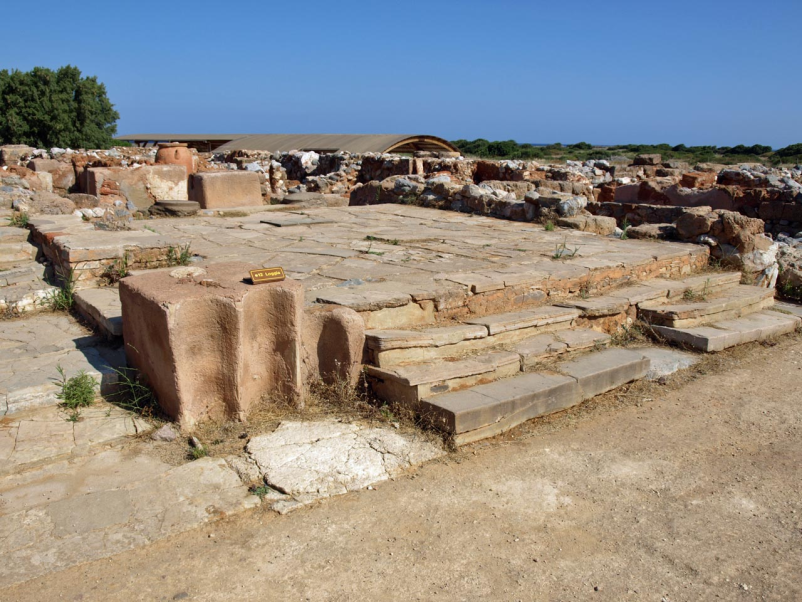 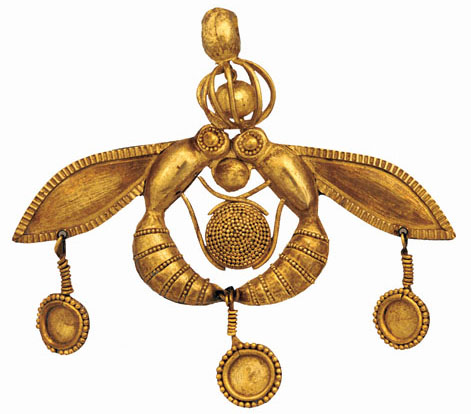 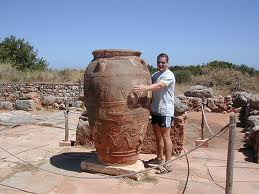 Kato zakros
D.G.HowarthNikolaos Platon
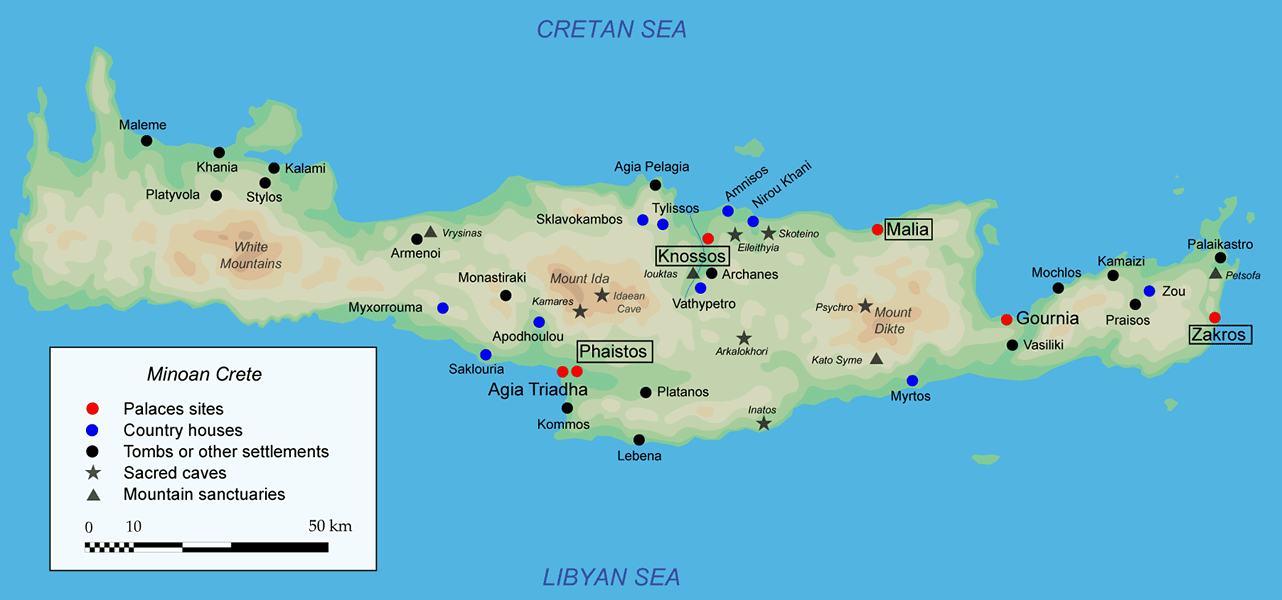 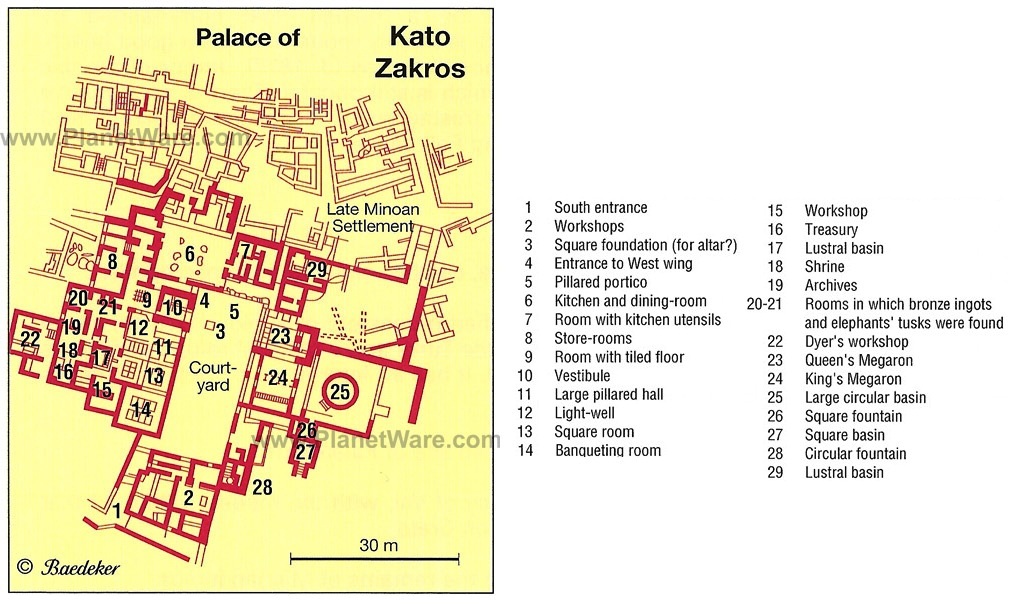 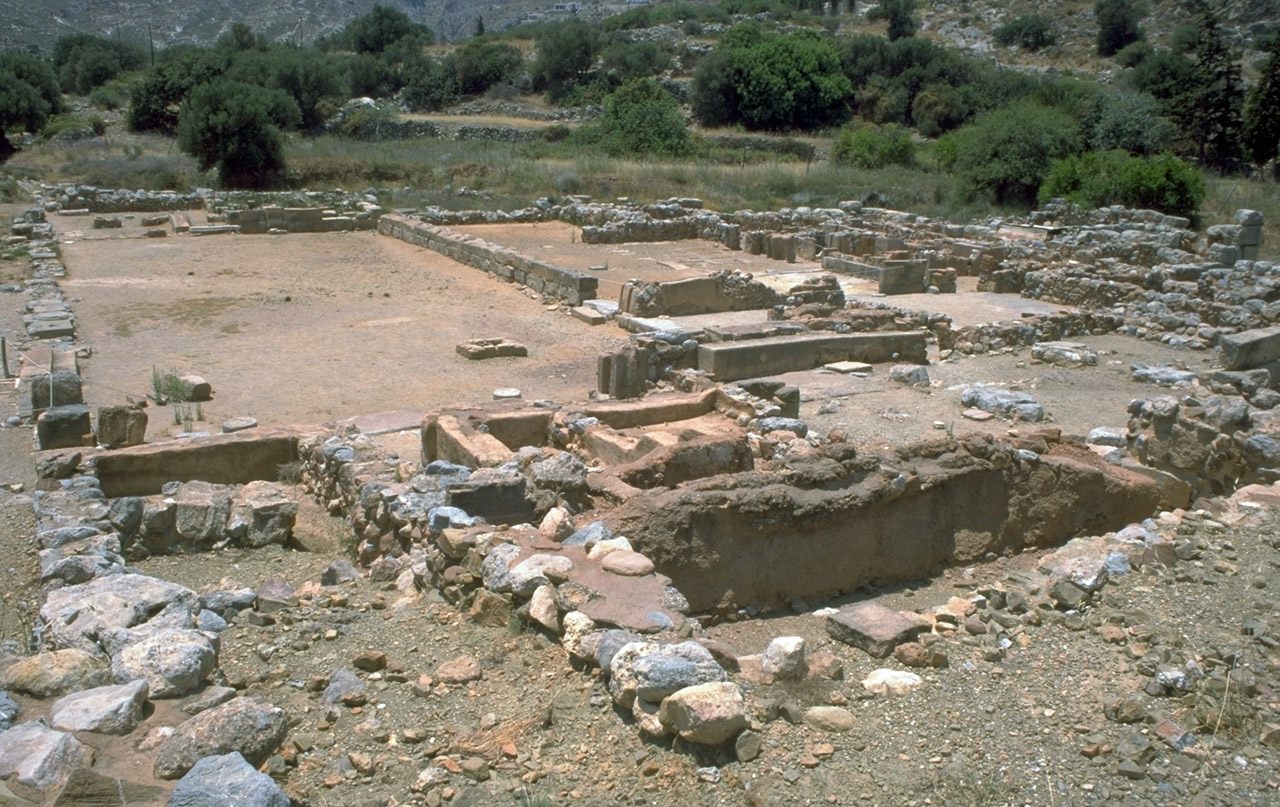 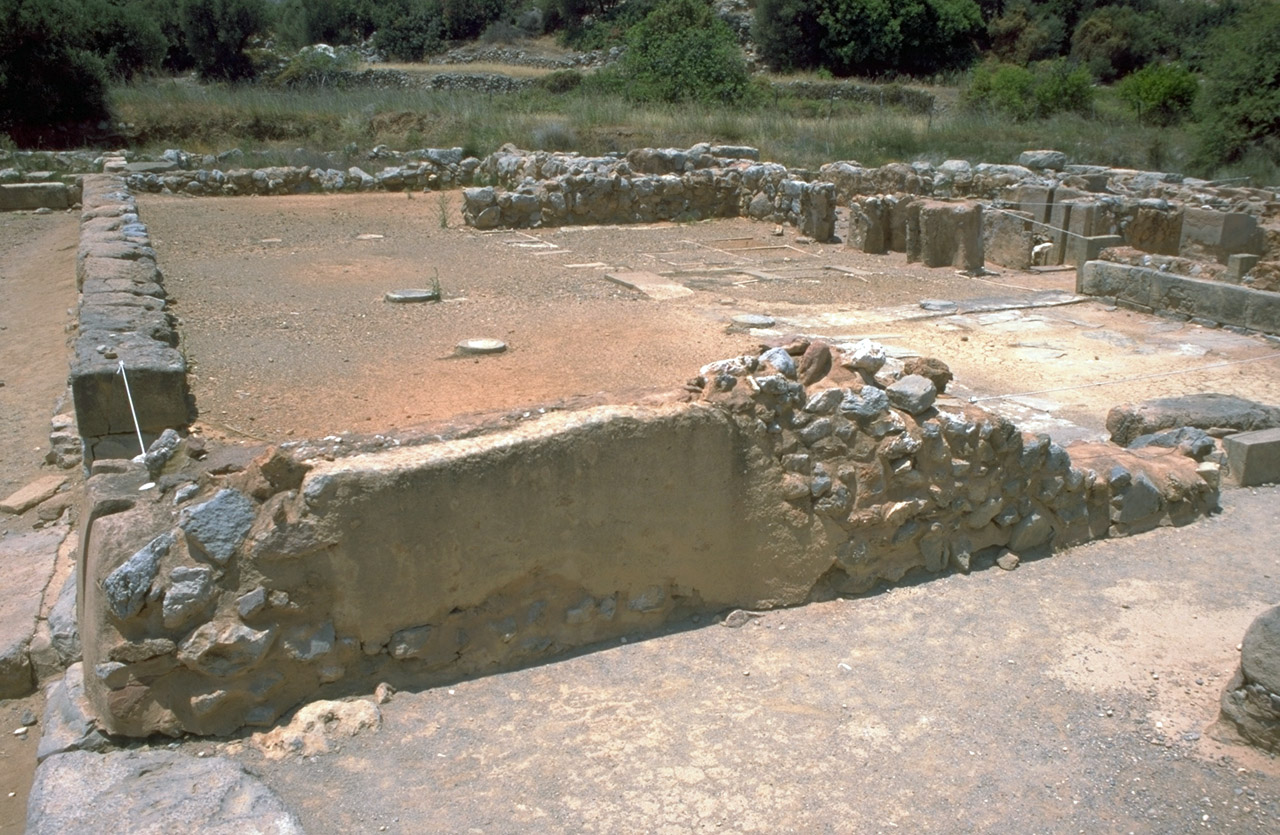 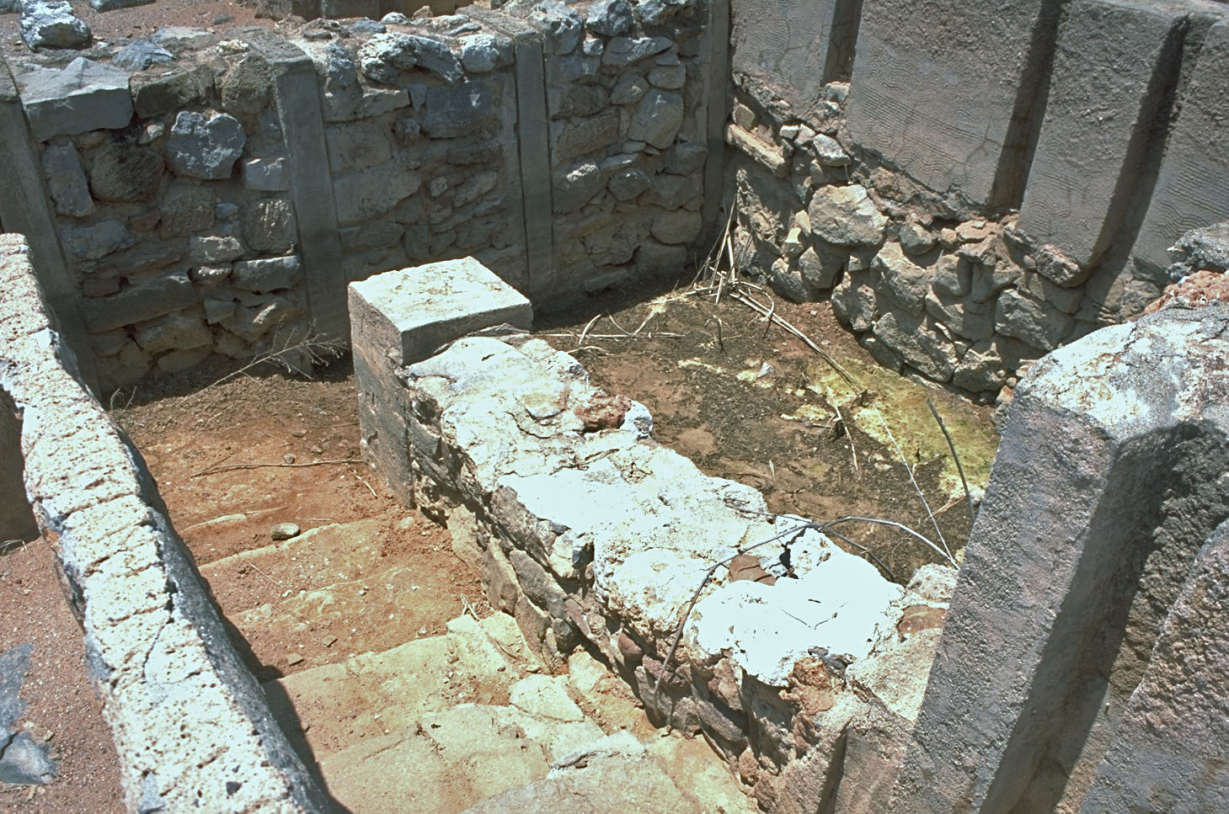 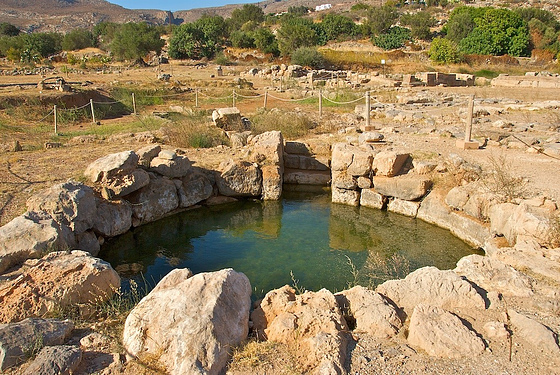 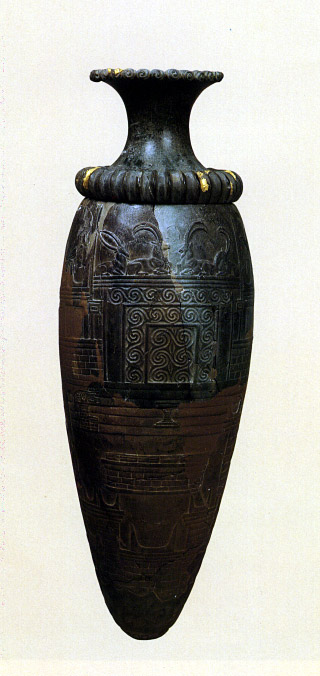 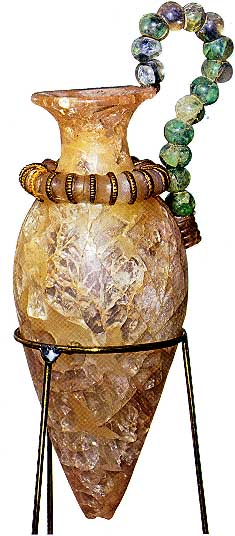 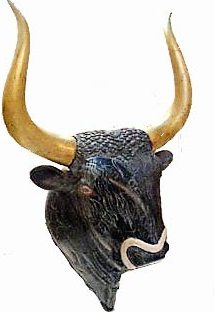 Hagia Triada
Federico Halbherr + Luigi Pernier
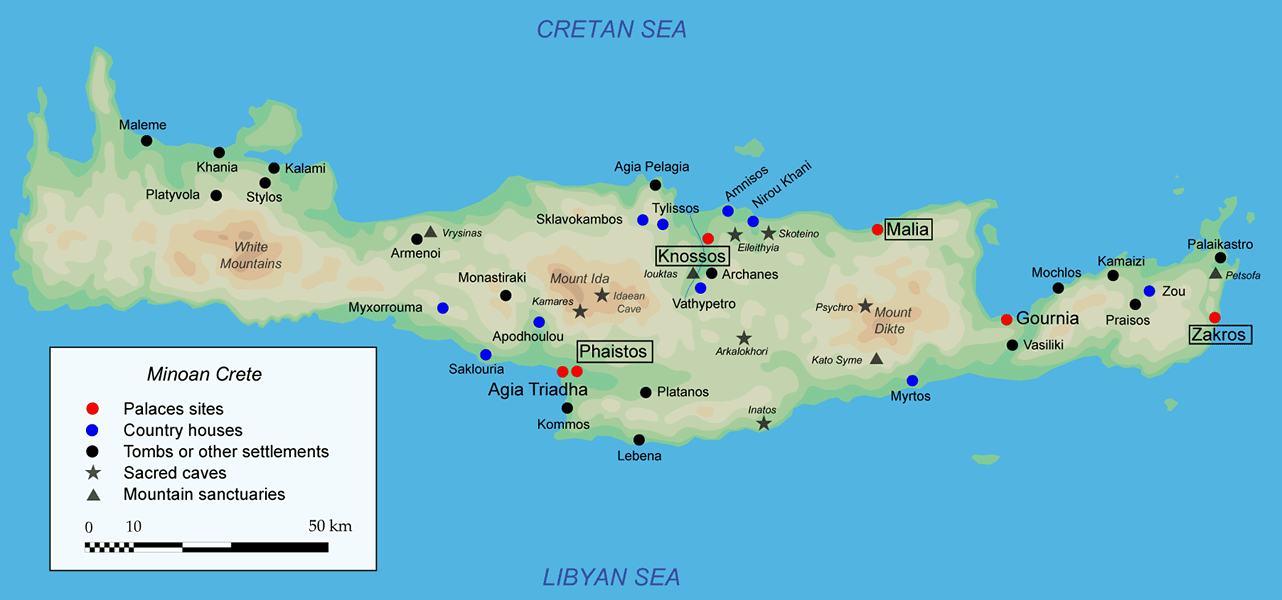 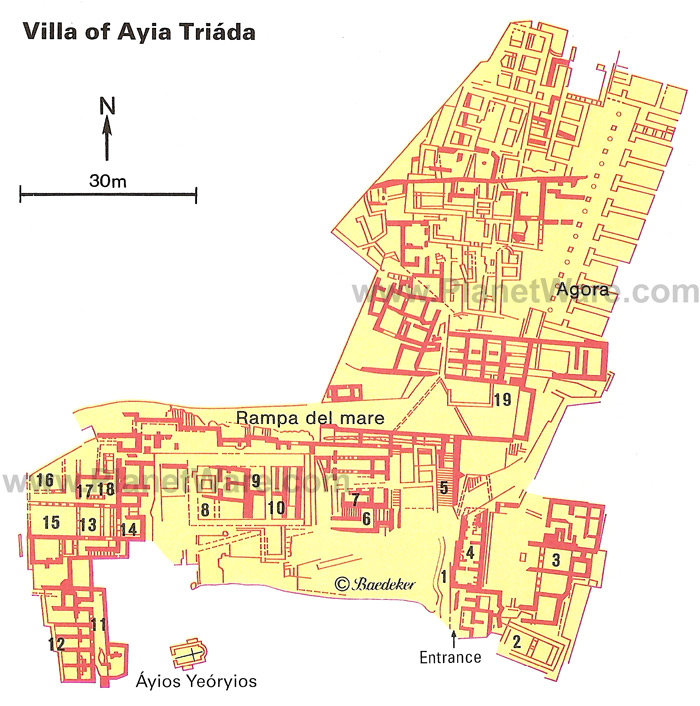 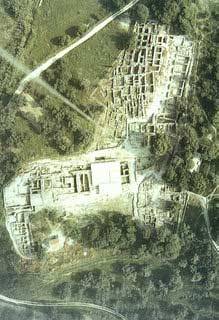 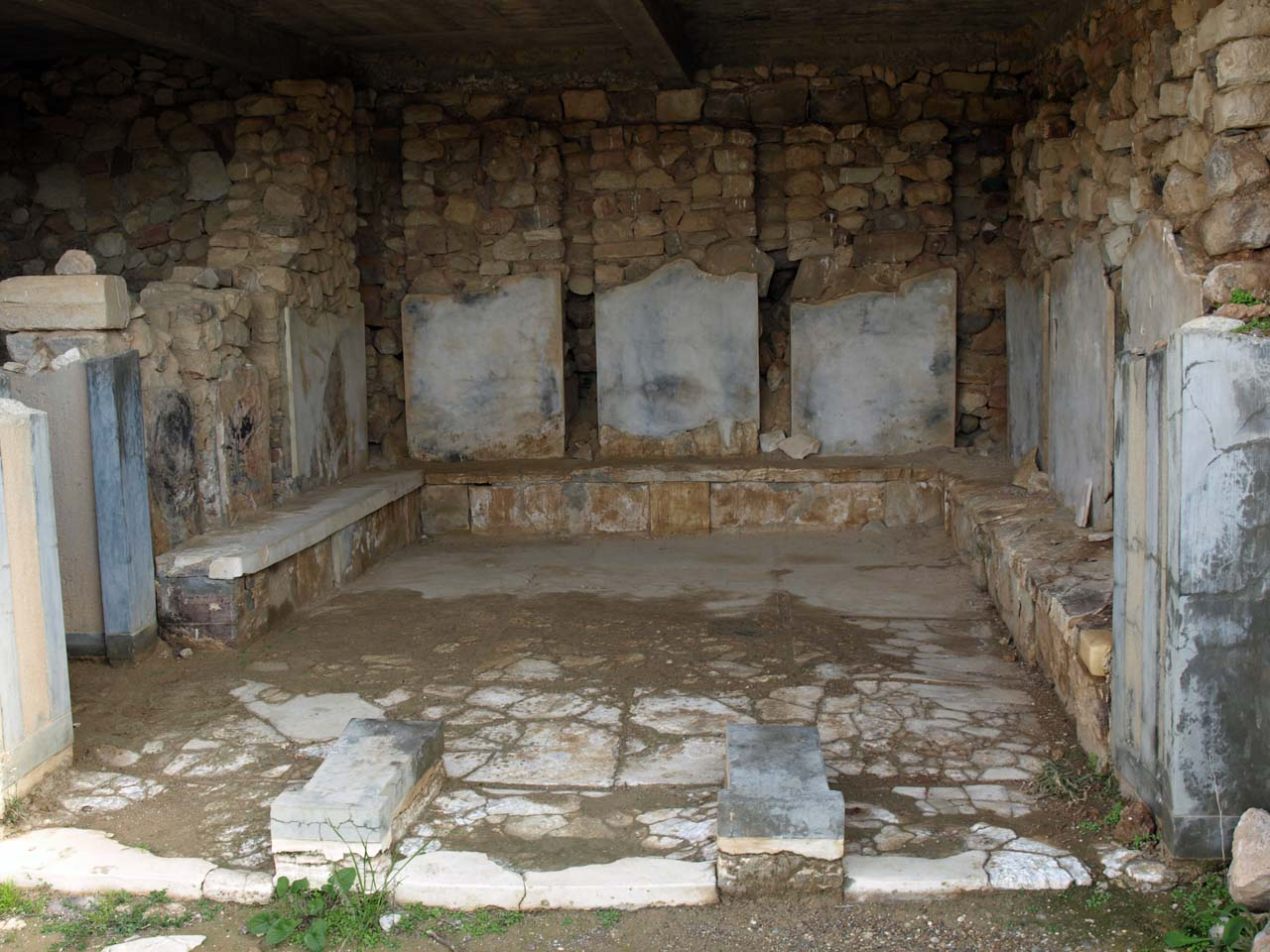 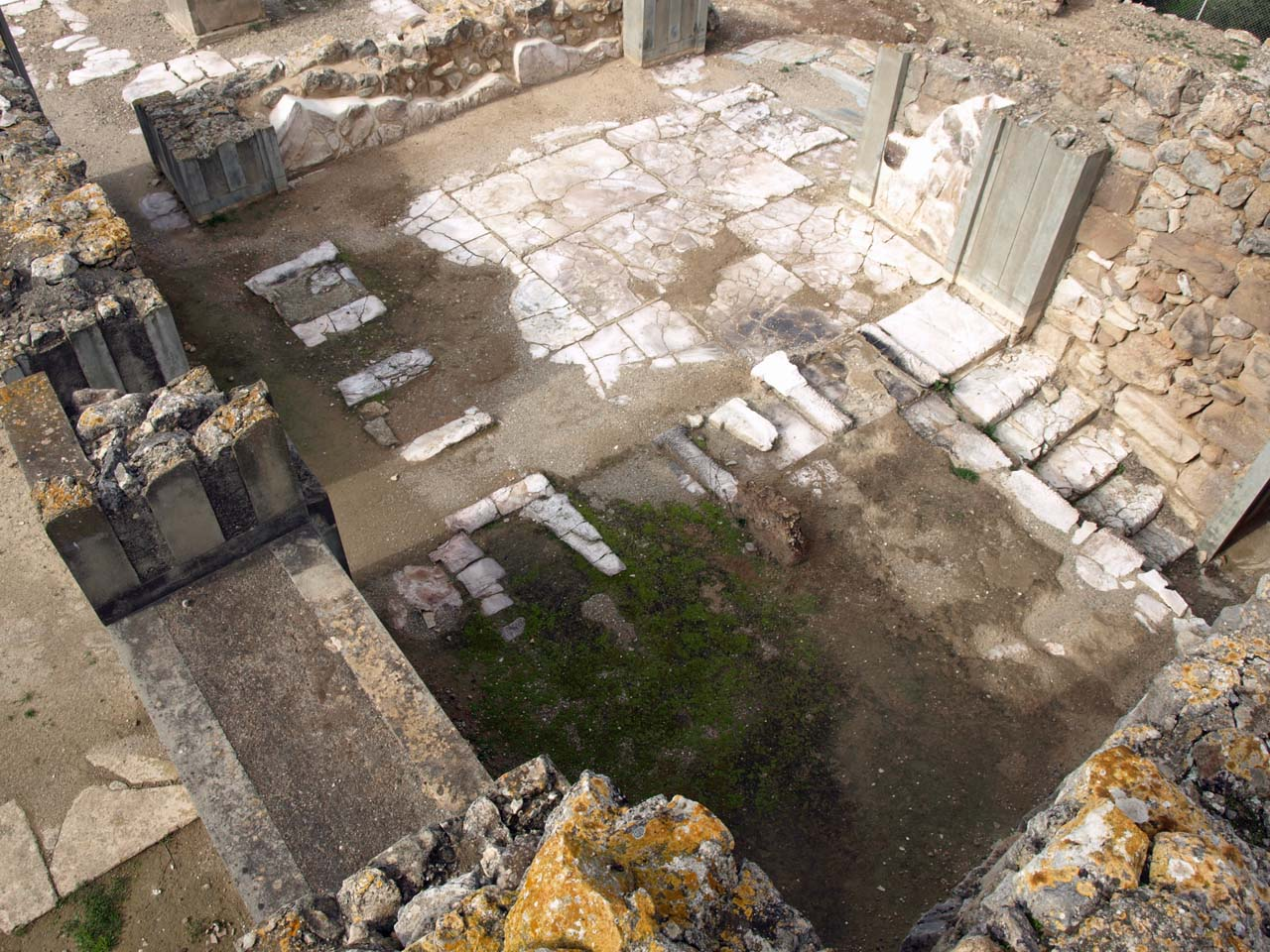 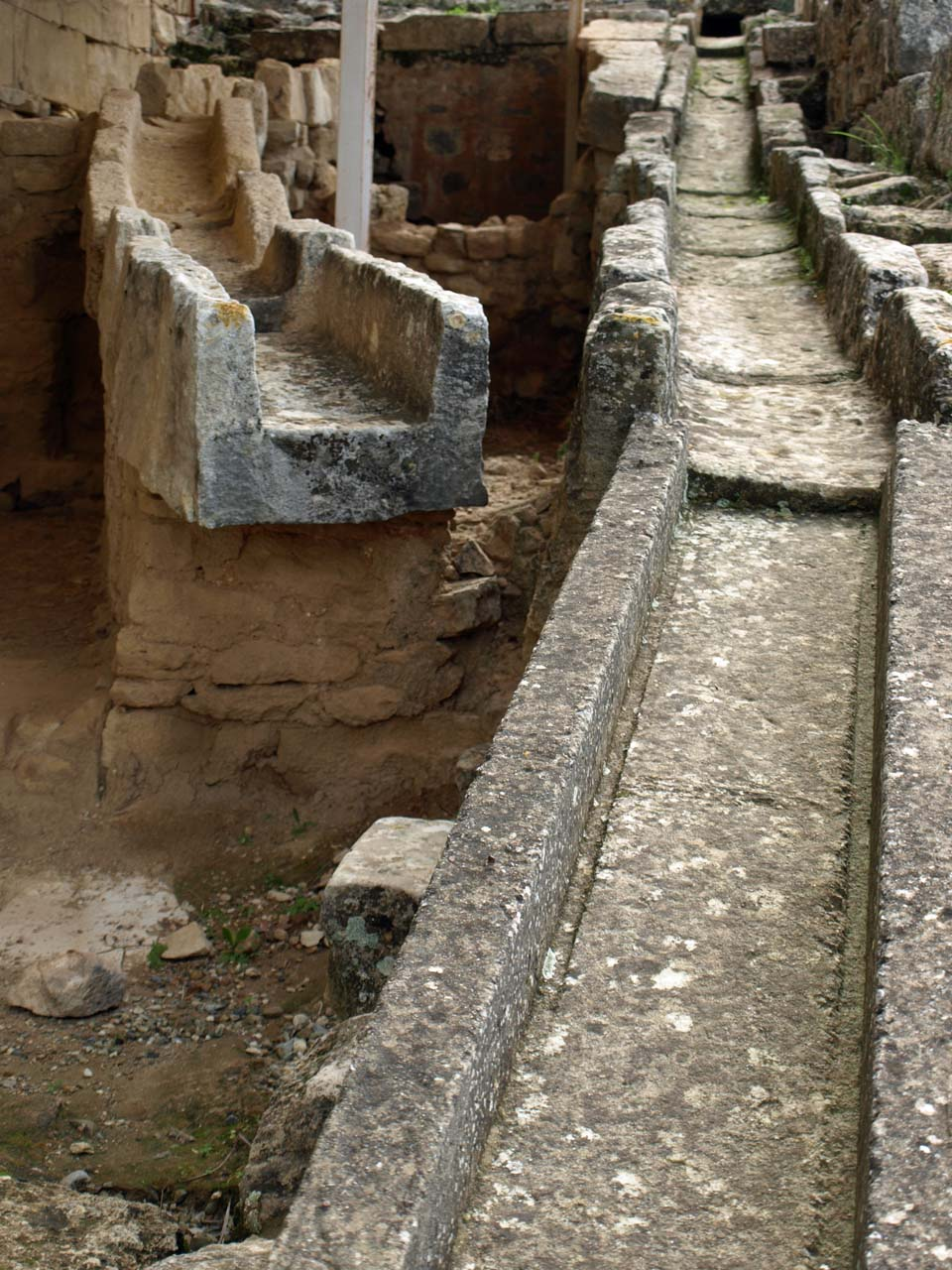 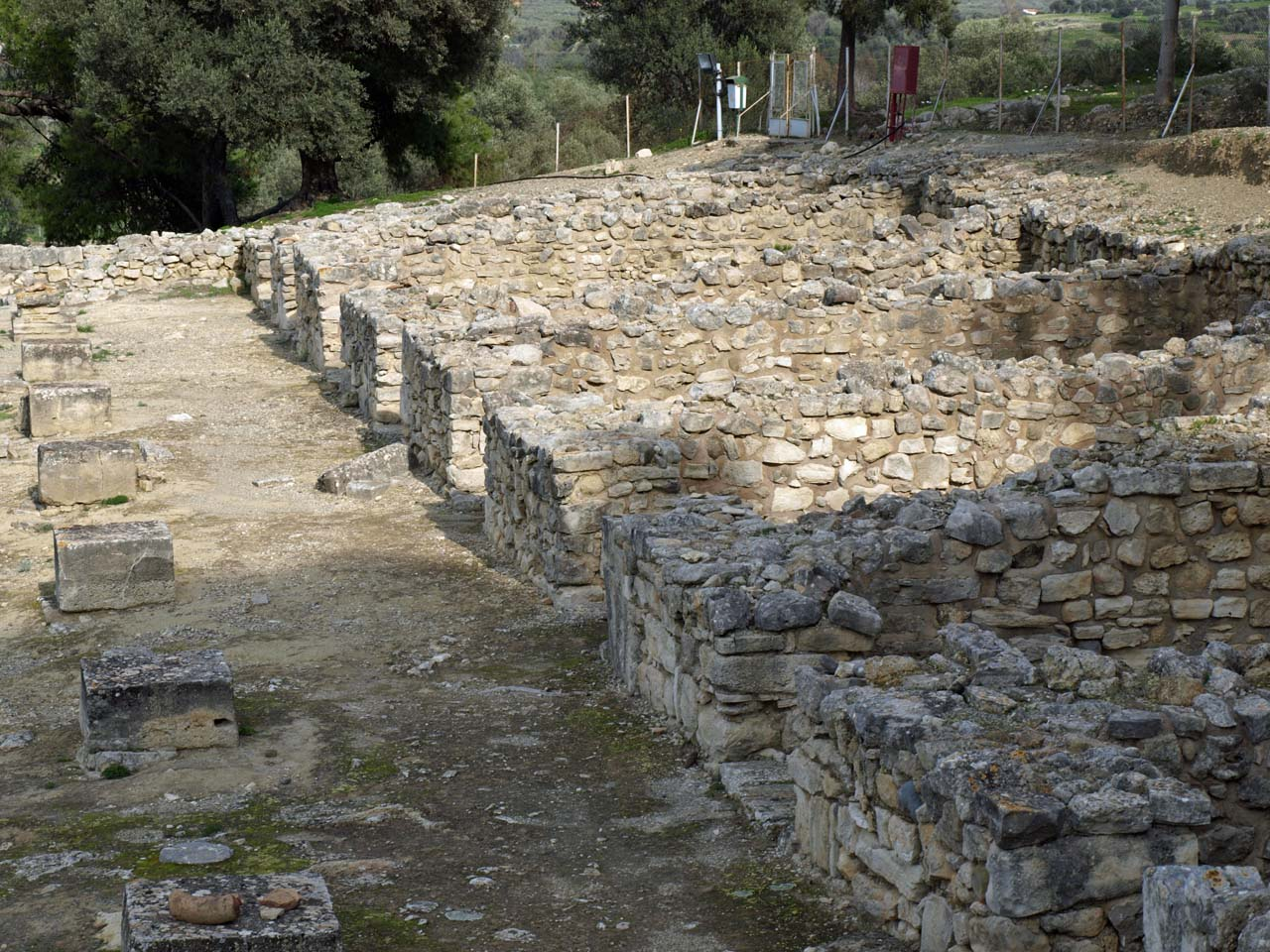 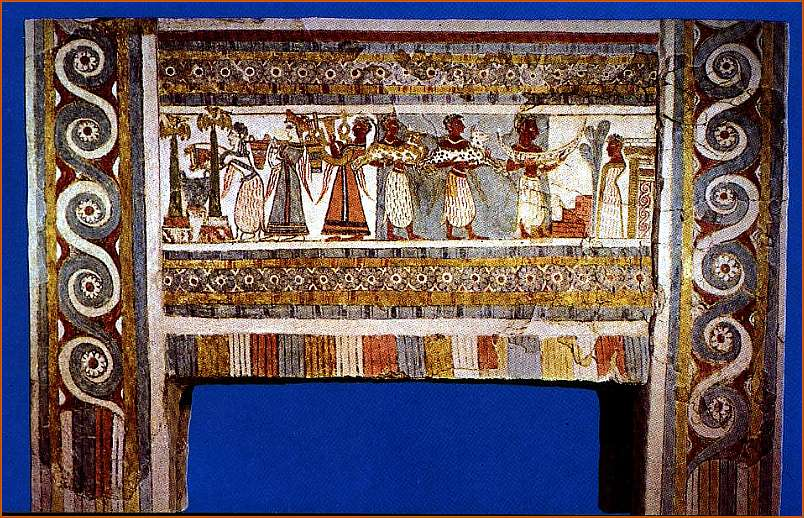 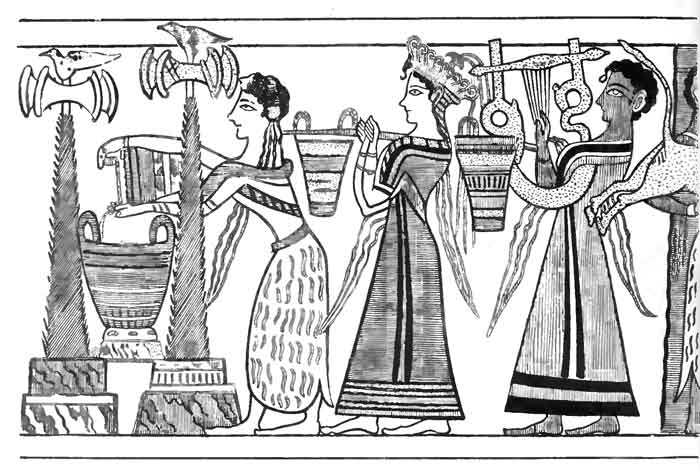 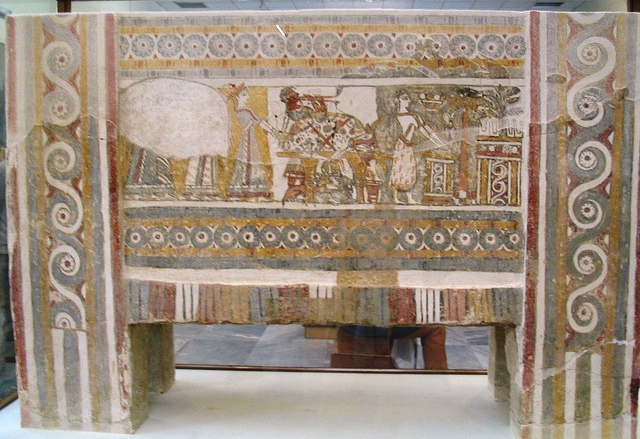 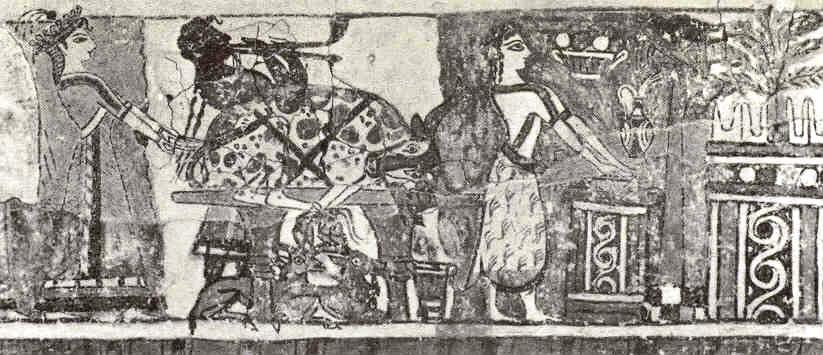 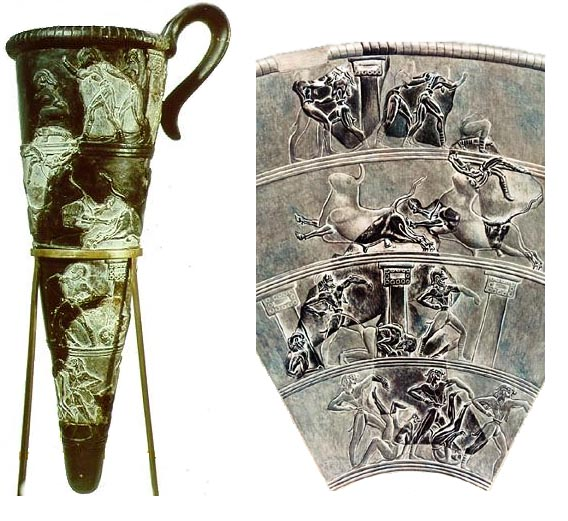 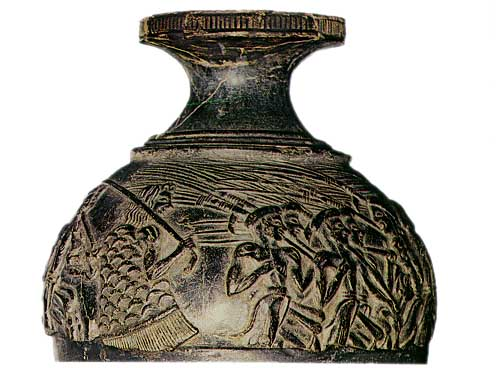 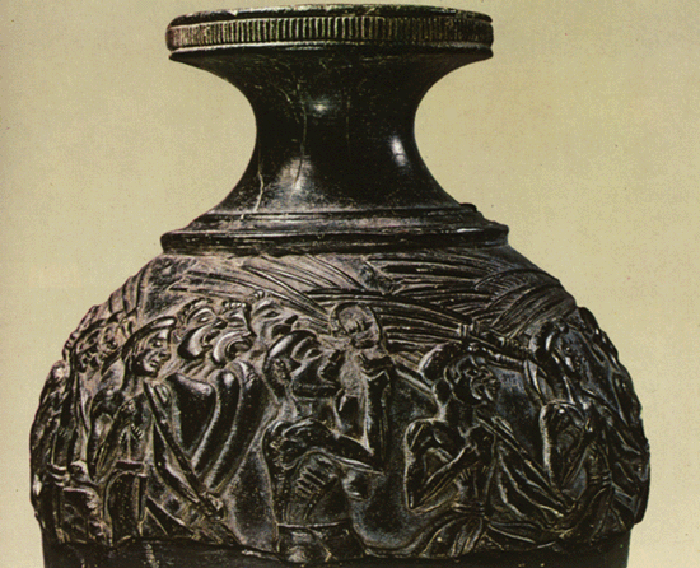 Literatura

 ANTONÍN, Bartoněk. Zlatá Egeis. Praha: Mladá Fronta, 1969.

 HIGGINS, Reynold Alleyne; BENDA, Klement. Minojské a     mykénské umění. Praha: Odeon, 1973. 

 CAH. vol I, part 2 – Early history of the Middle East, chapter XXVI,     p. 771-808.

 CAH. vol II, part 1 – History of the Middle East and the Aegean     region c. 1800-1380 B.C.,  chapter IV(b), p. 141-164.

  CAH. vol II, part 1 – History of the Middle East and the Aegean      region c. 1800-1380 B.C., chapter XII, p. 557-581.